Summary table (RMSE vs obs)
Annual SST (pre-industrial)
DECKv1_451-500
v2rc3c
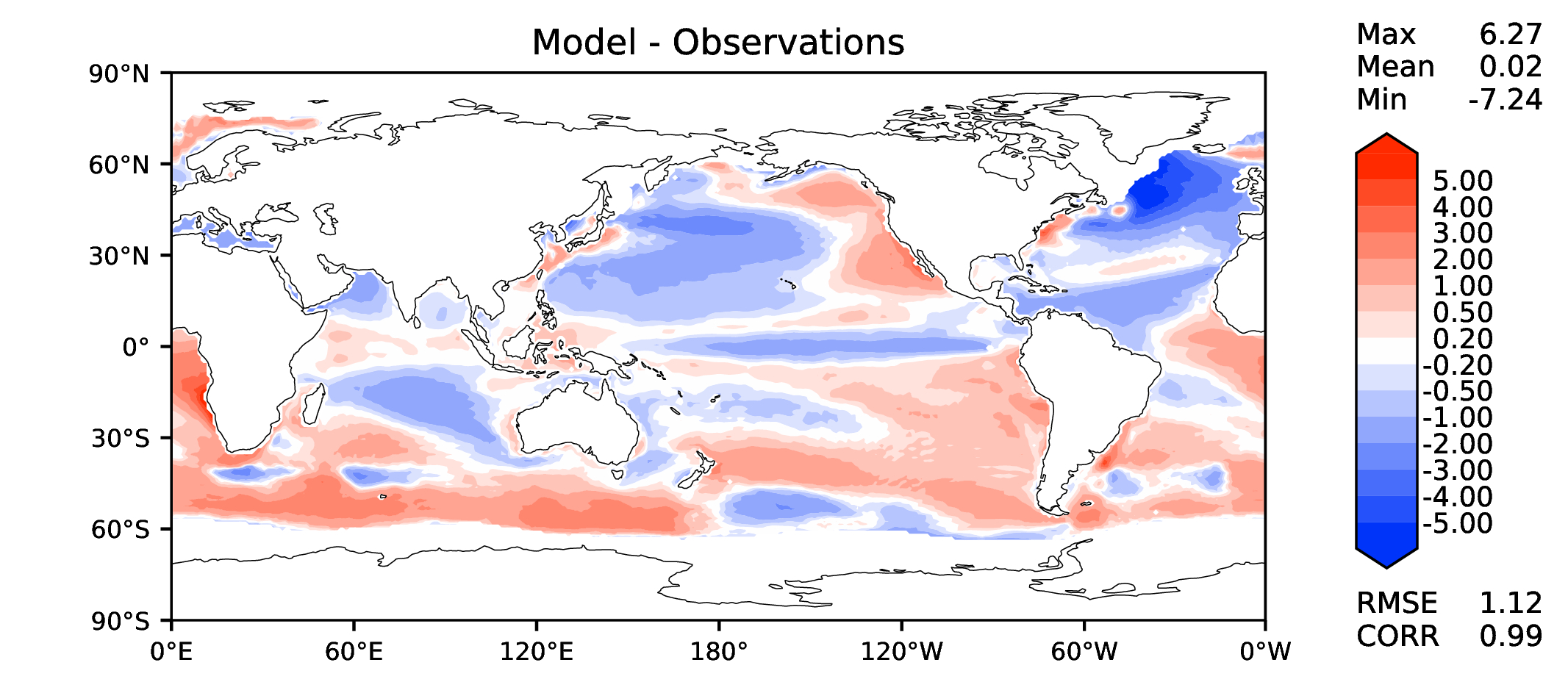 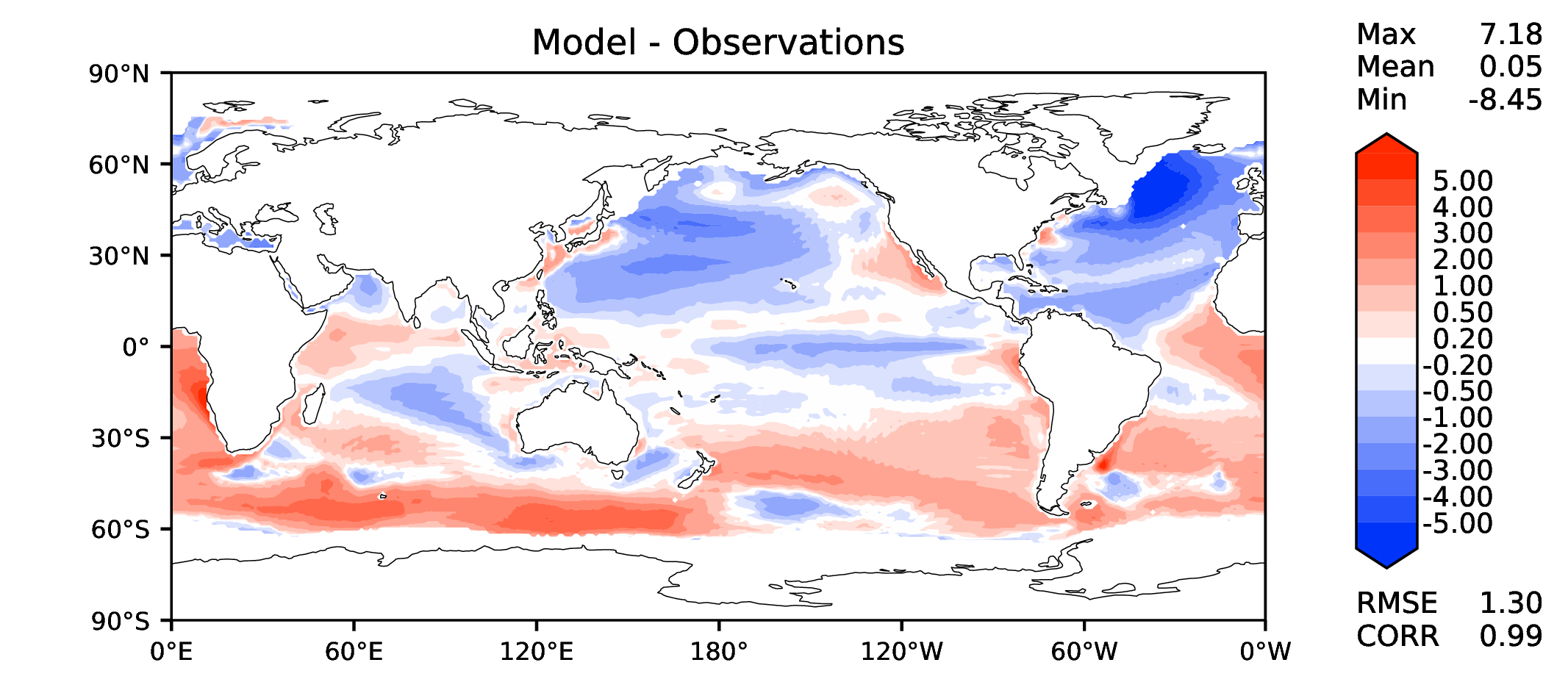 v2rc3c-compiler
v2rc3c-GWD
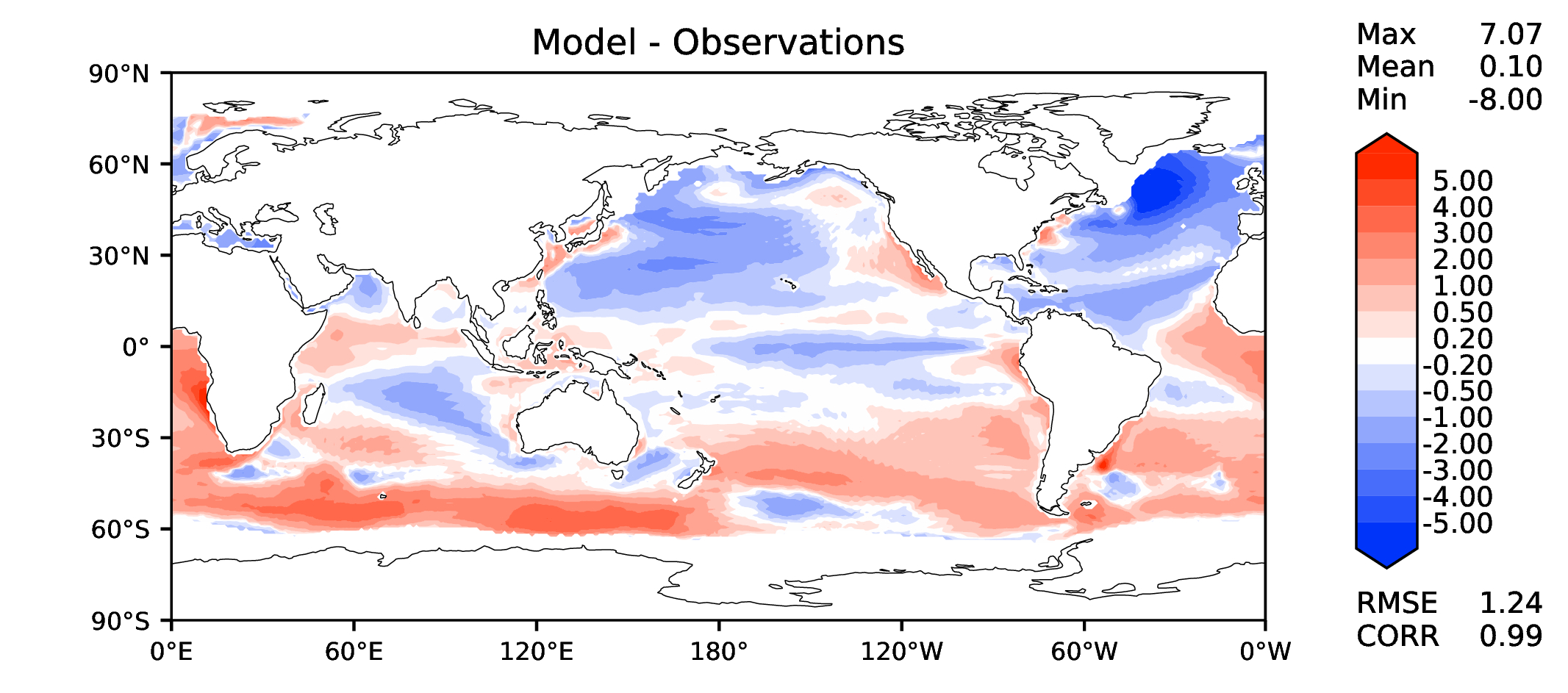 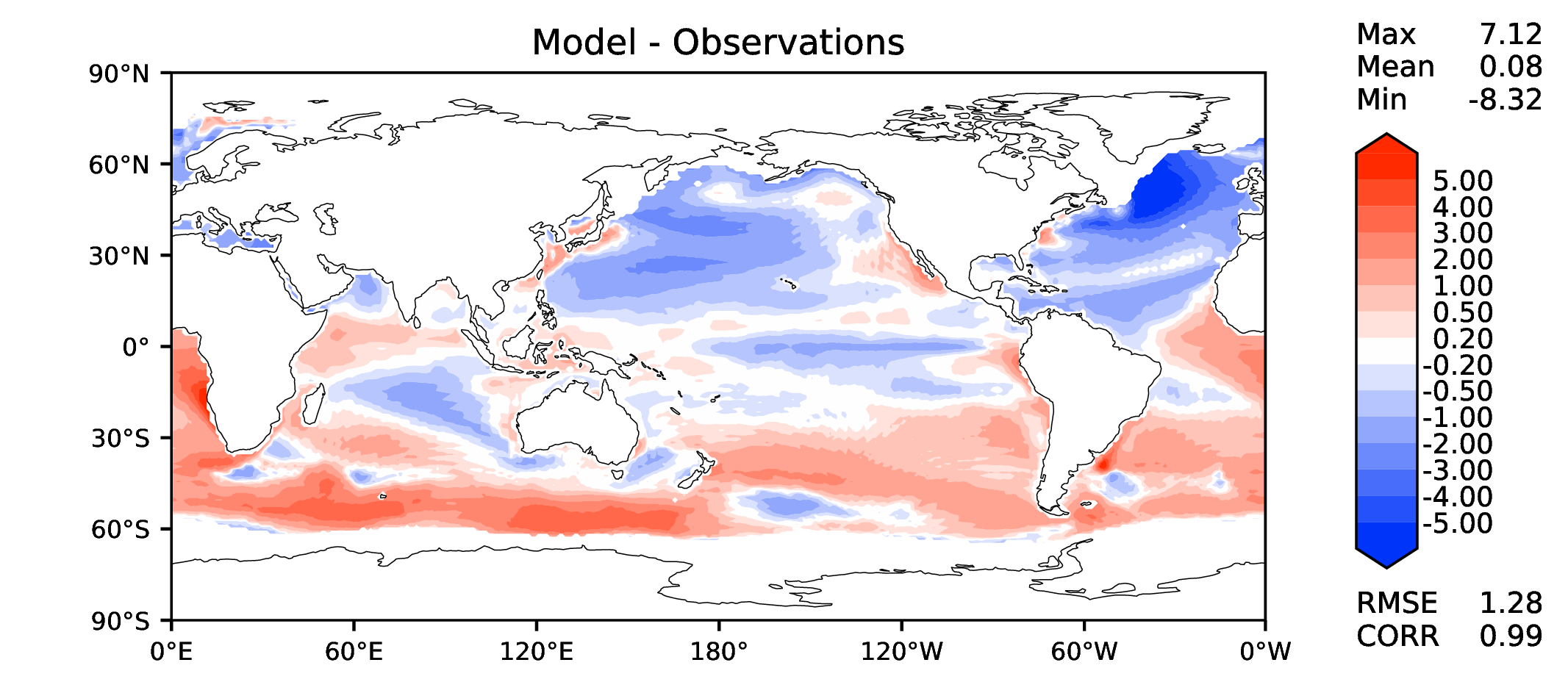 Annual total precipitation
DECKv1_451-500
v2rc3c
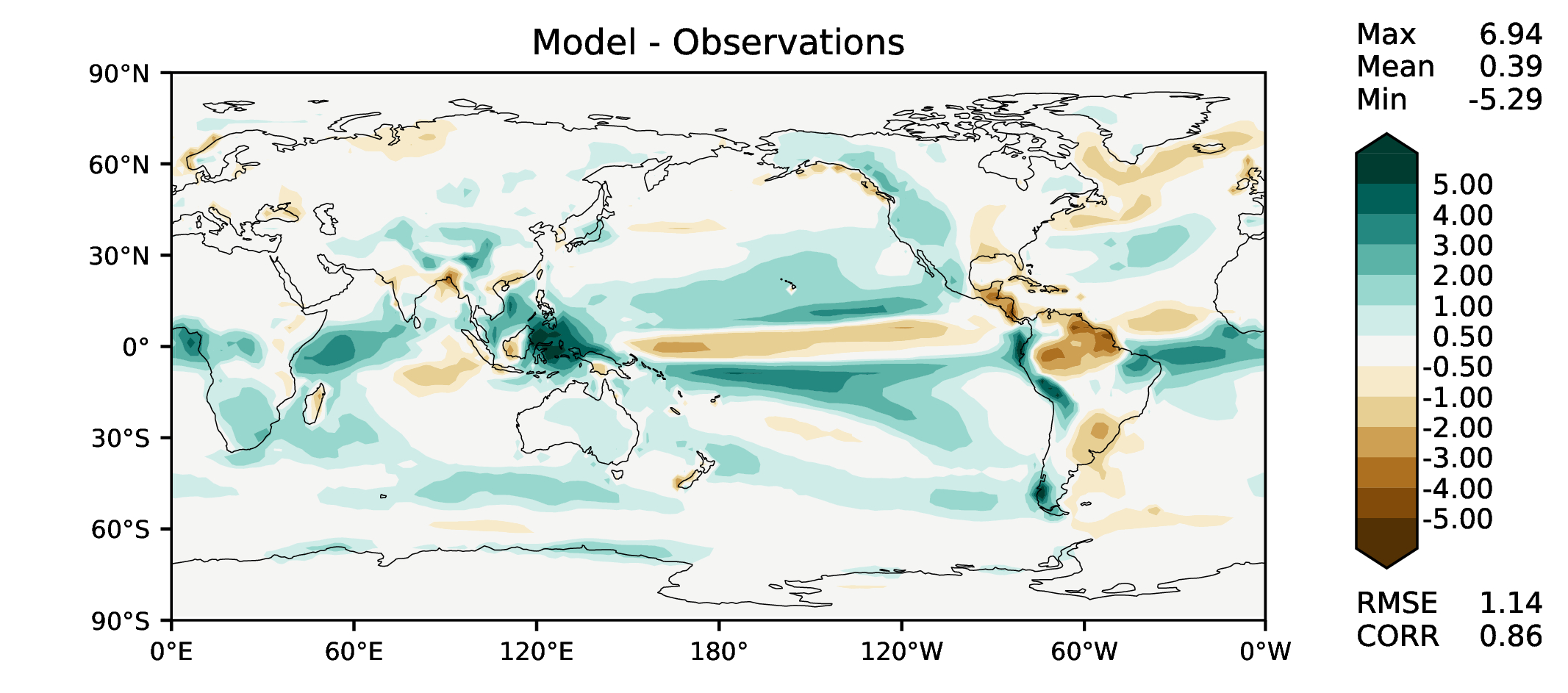 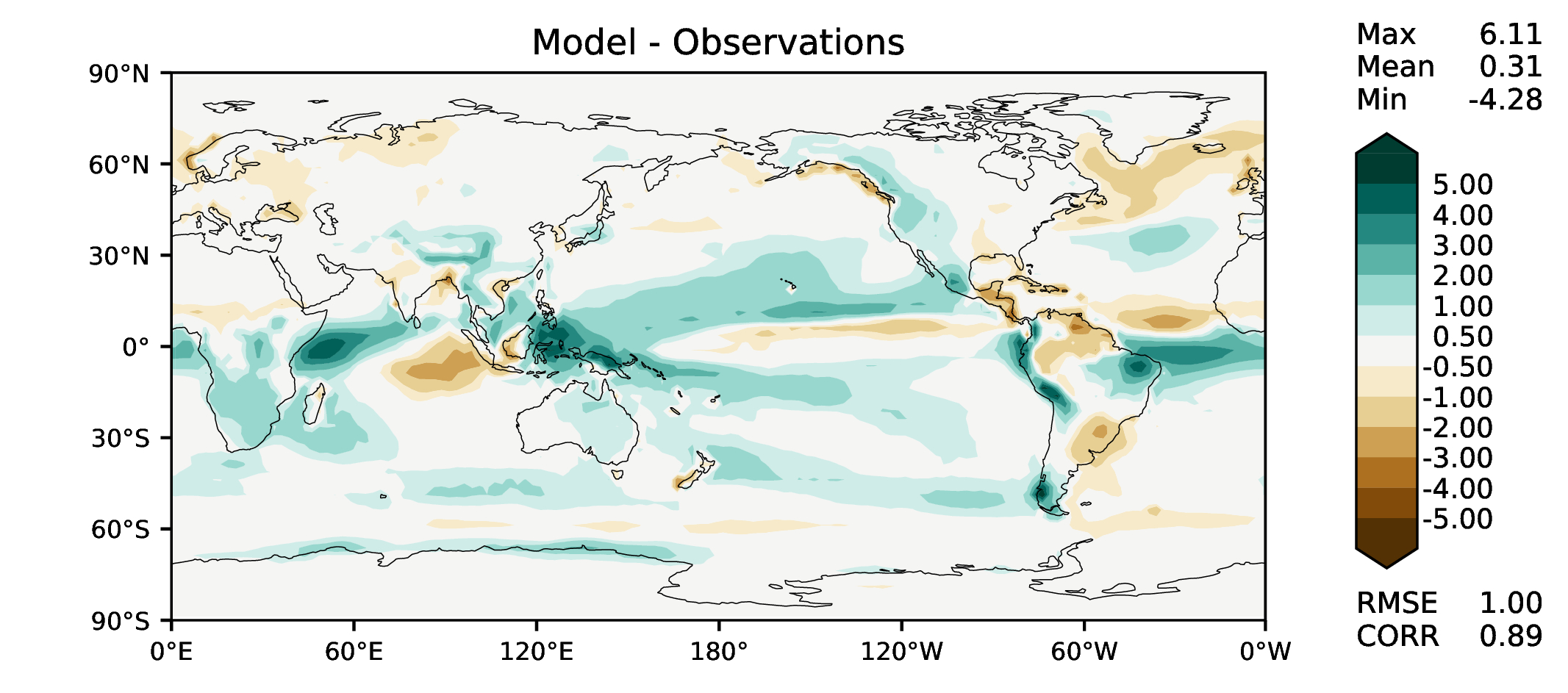 v2rc3c-compiler
v2rc3c-GWD
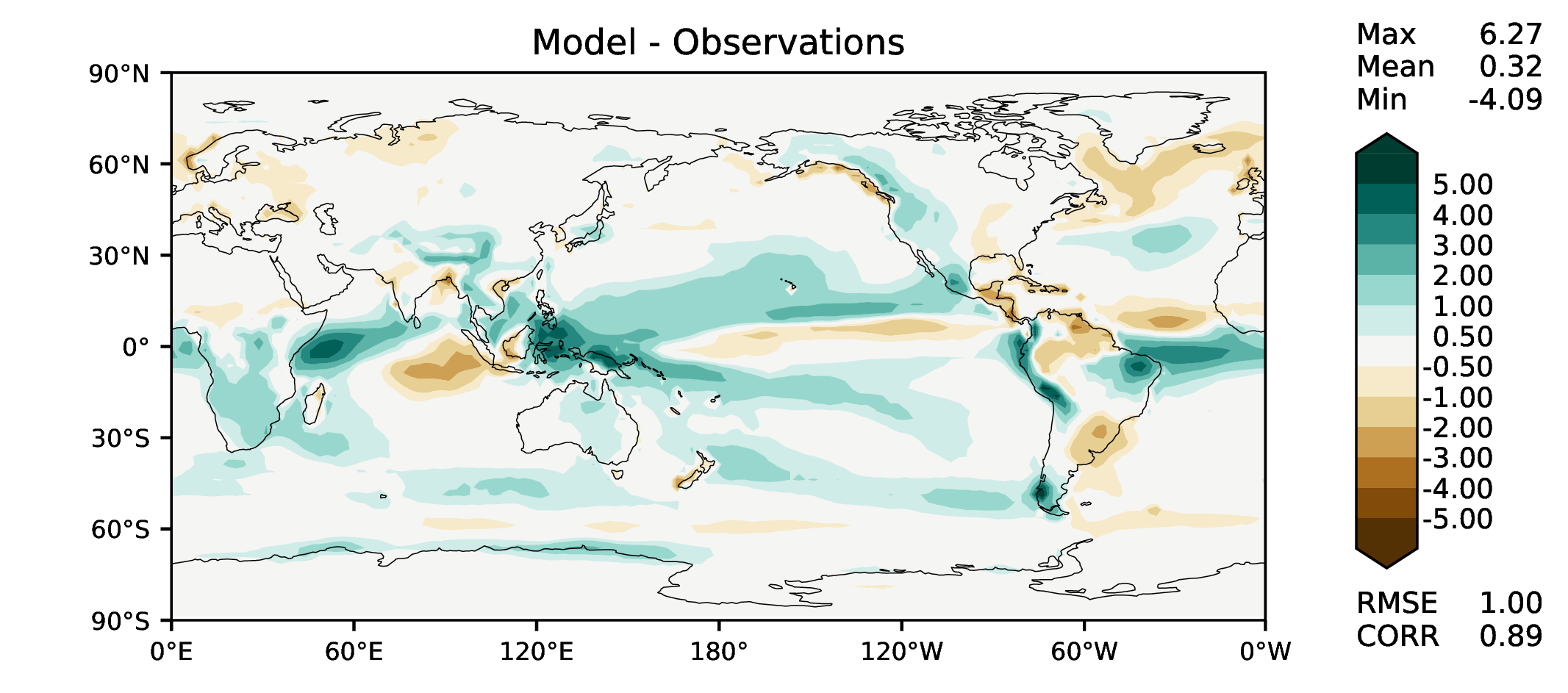 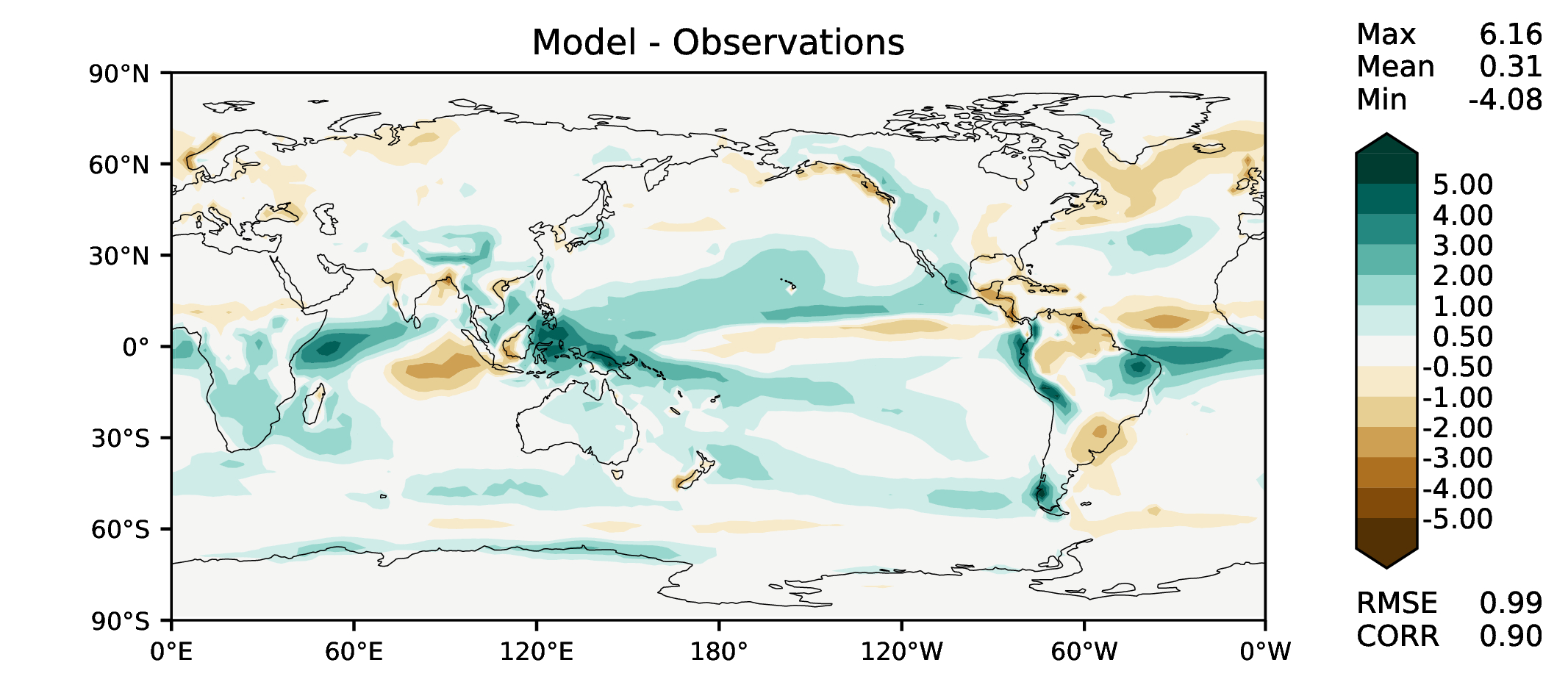 DJF total precipitation
DECKv1_451-500
v2rc3c
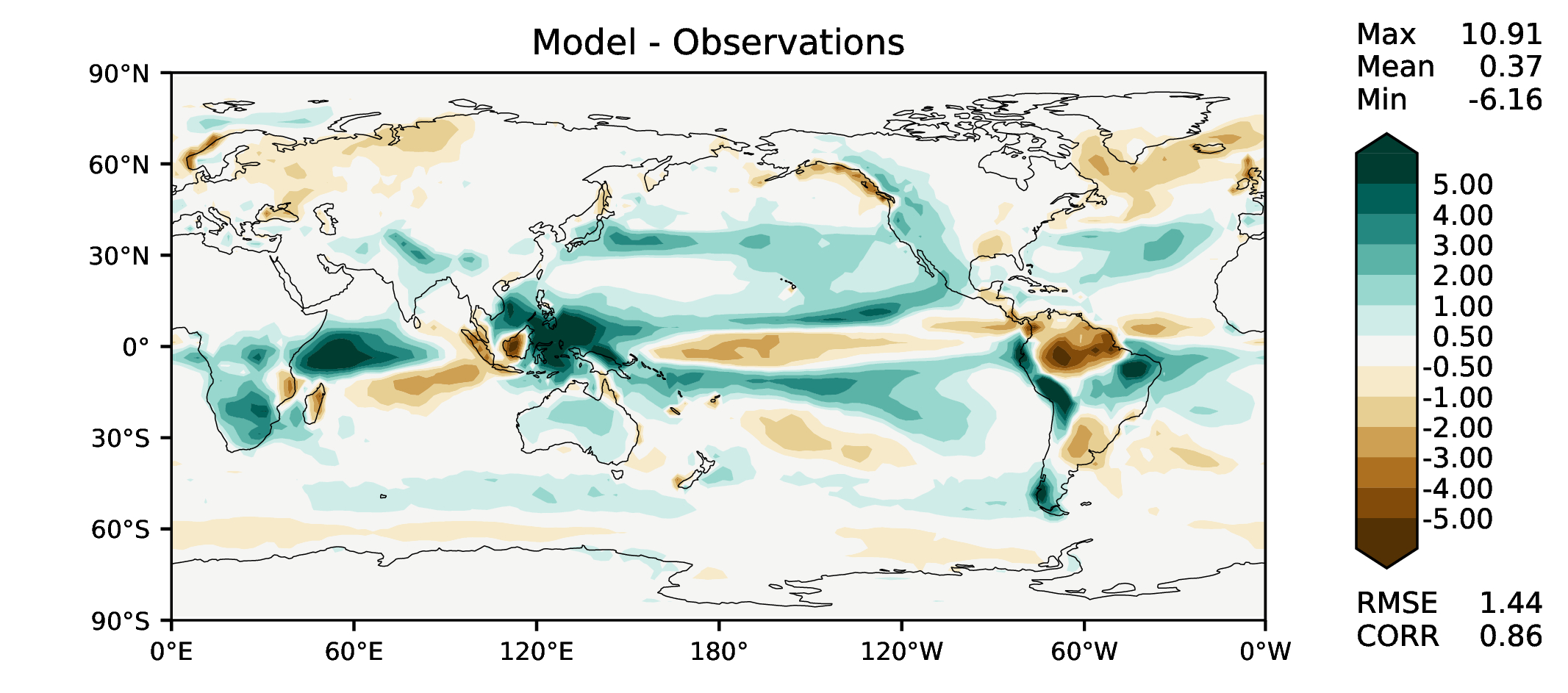 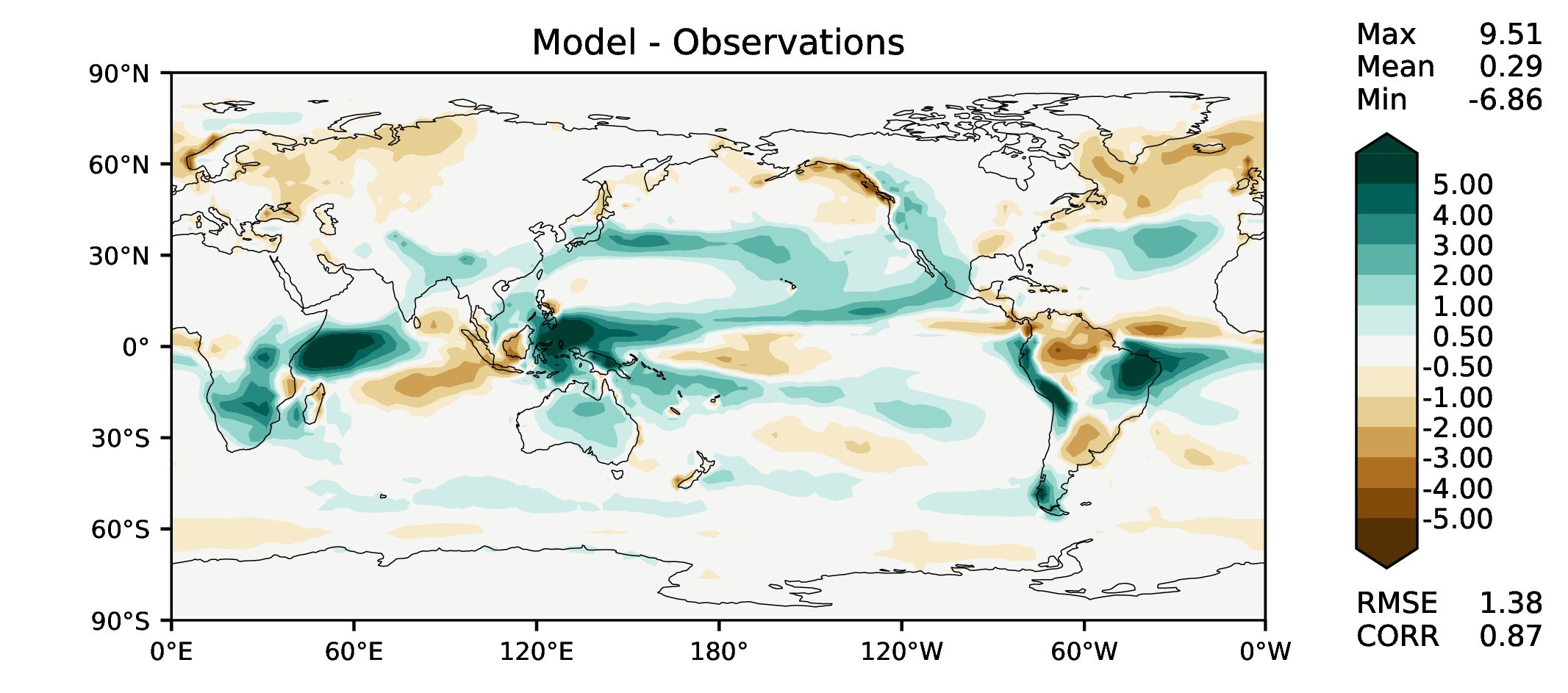 v2rc3c-compiler
v2rc3c-GWD
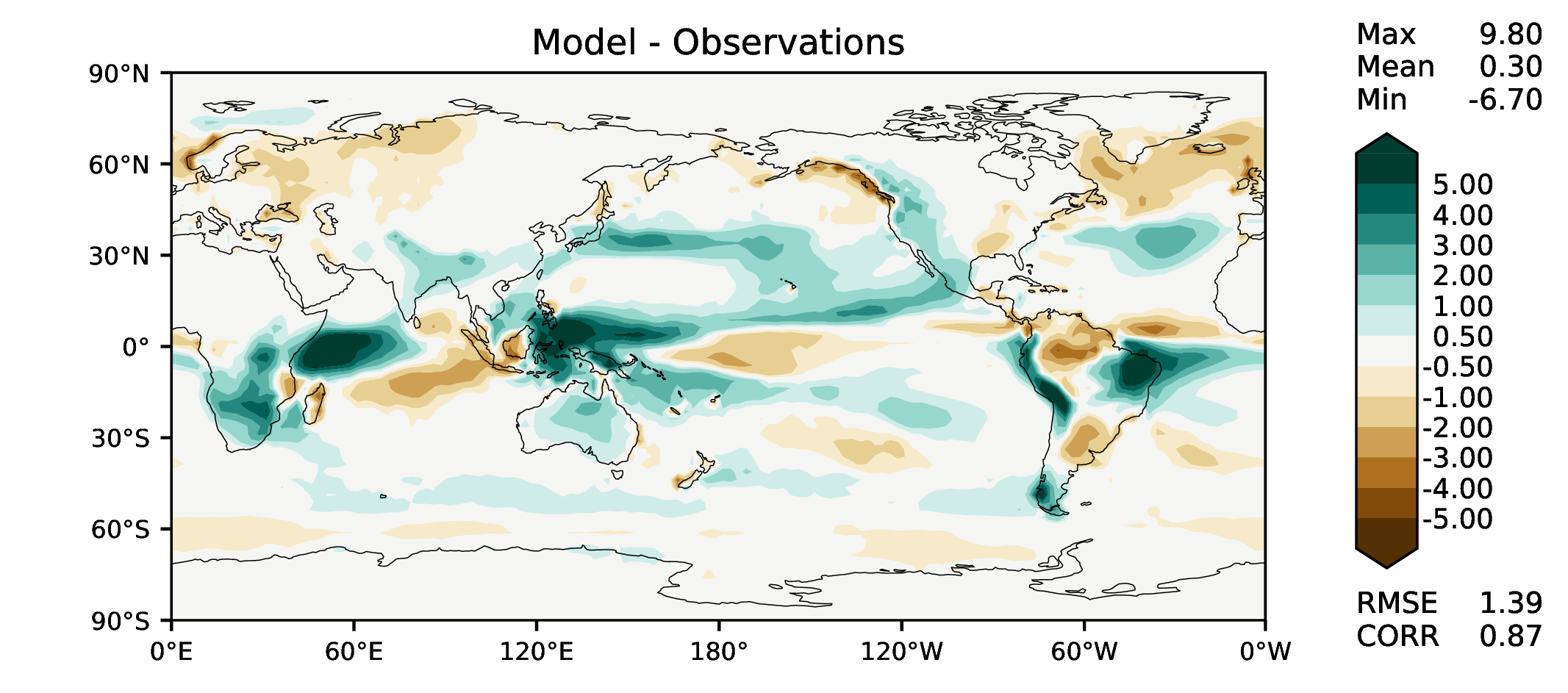 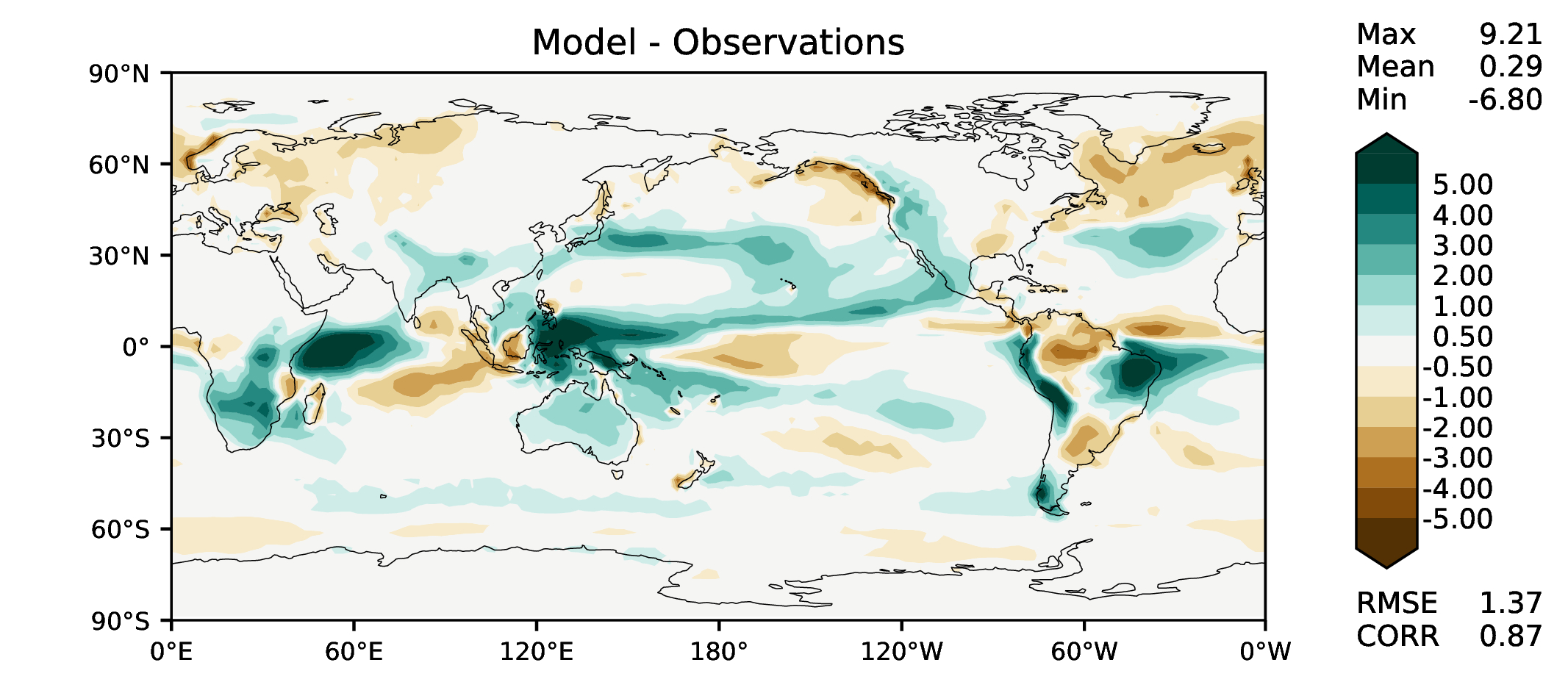 MAM total precipitation
DECKv1_451-500
v2rc3c
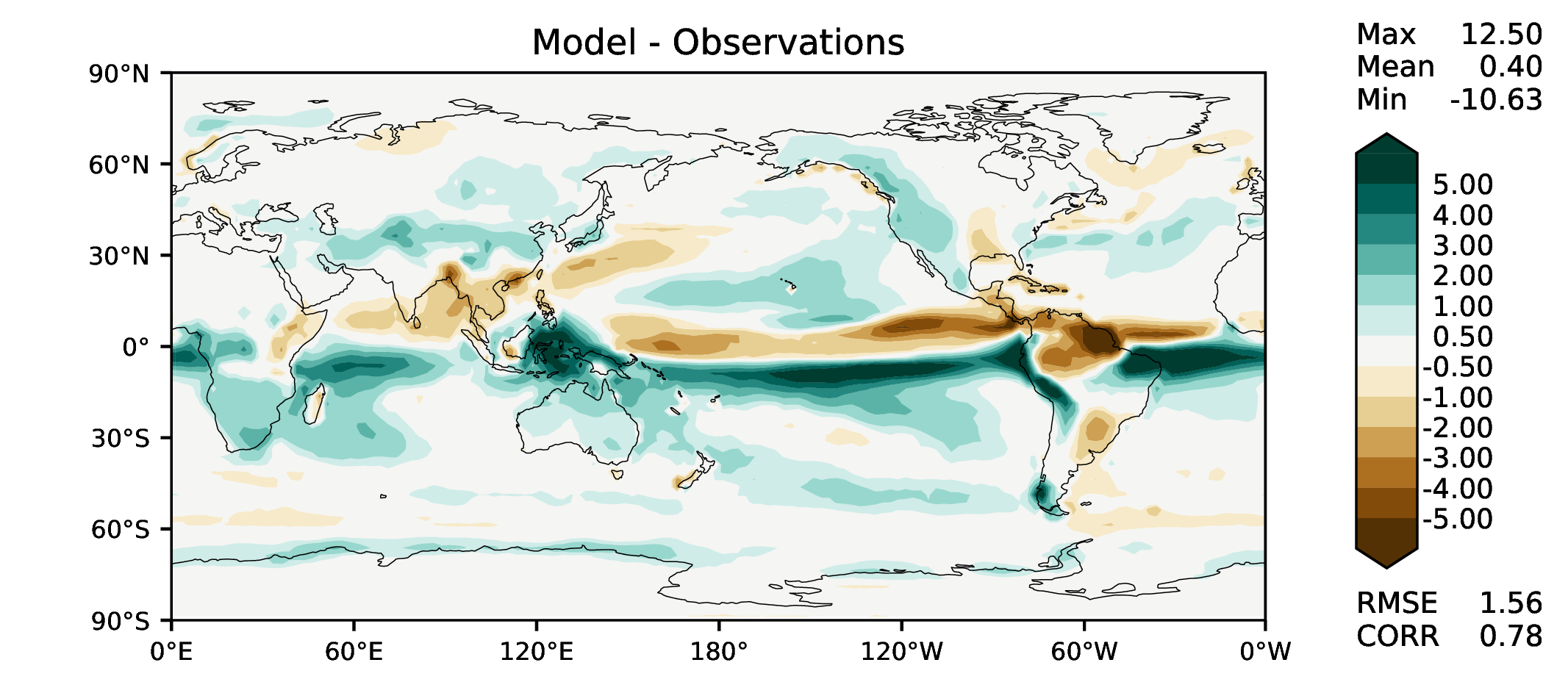 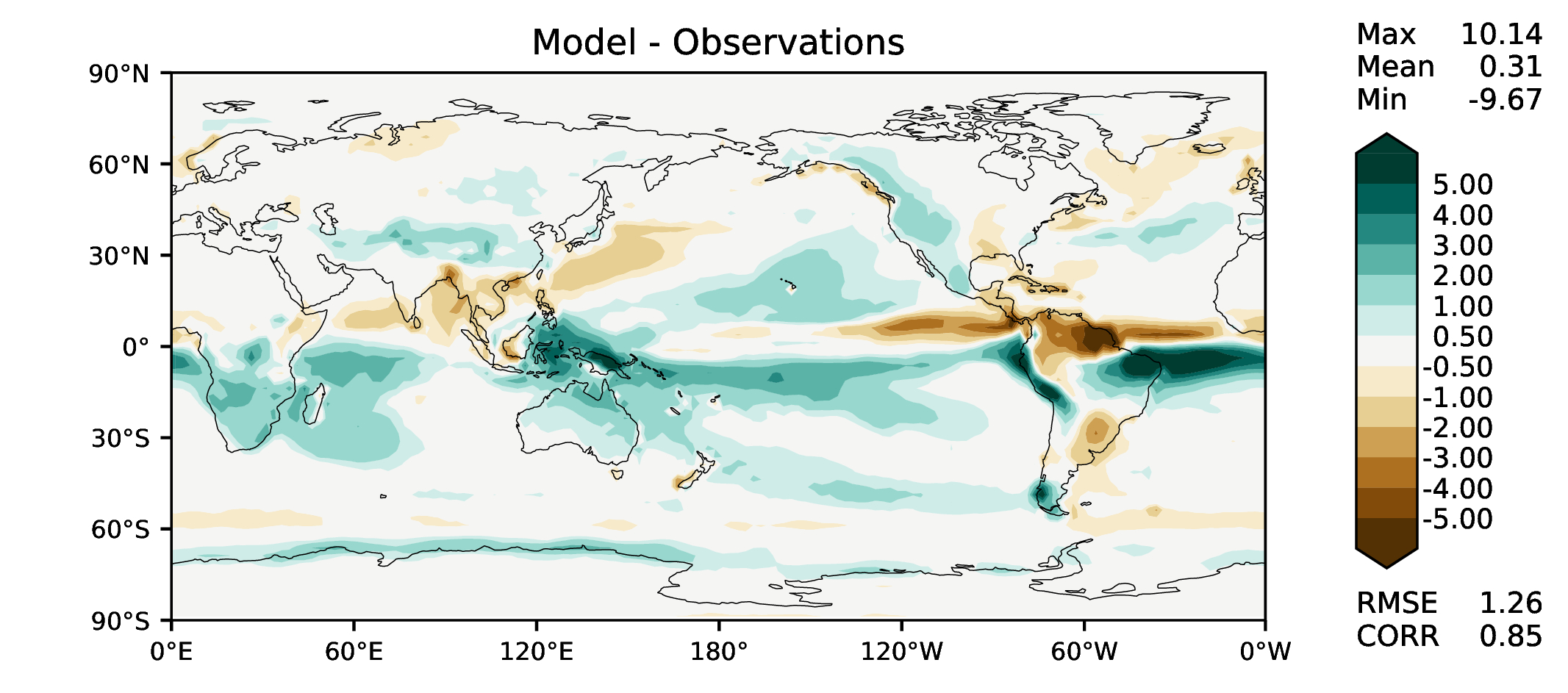 v2rc3c-compiler
v2rc3c-GWD
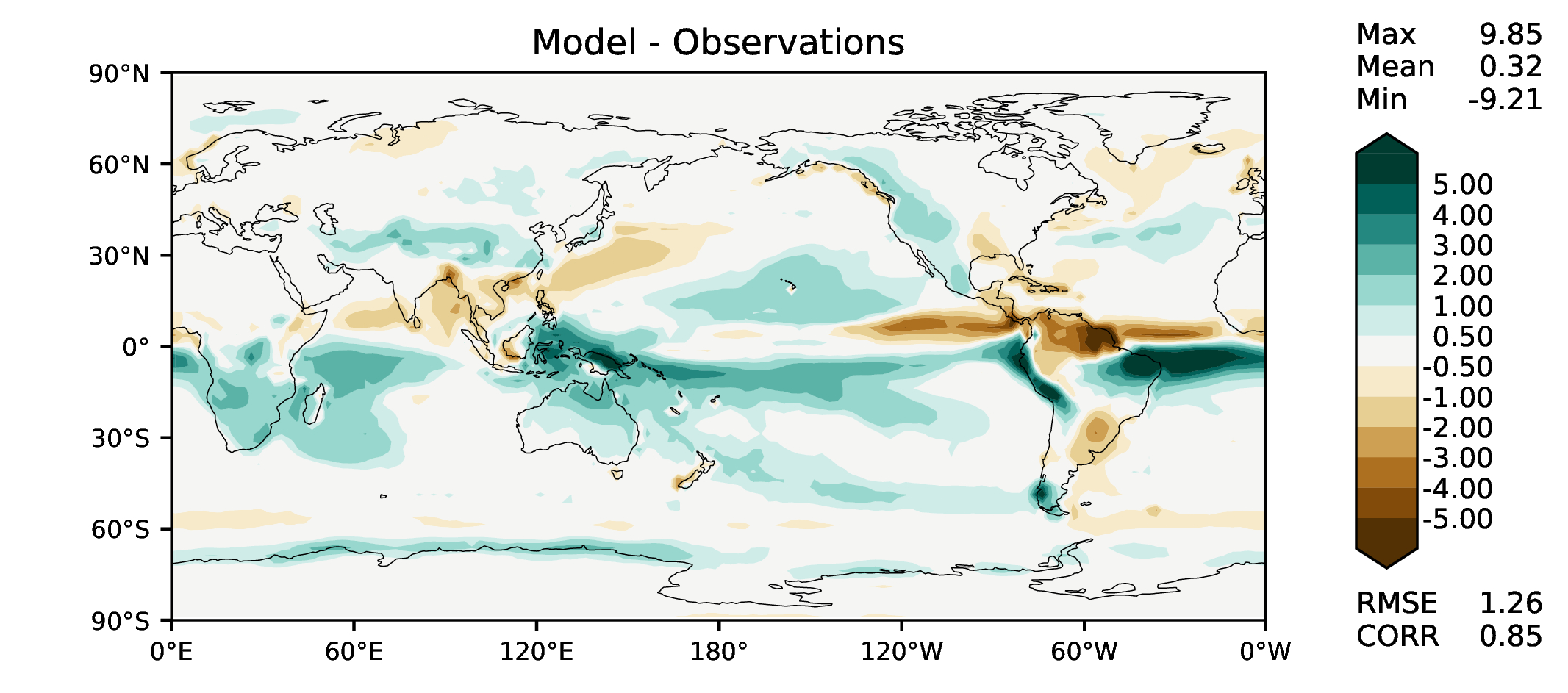 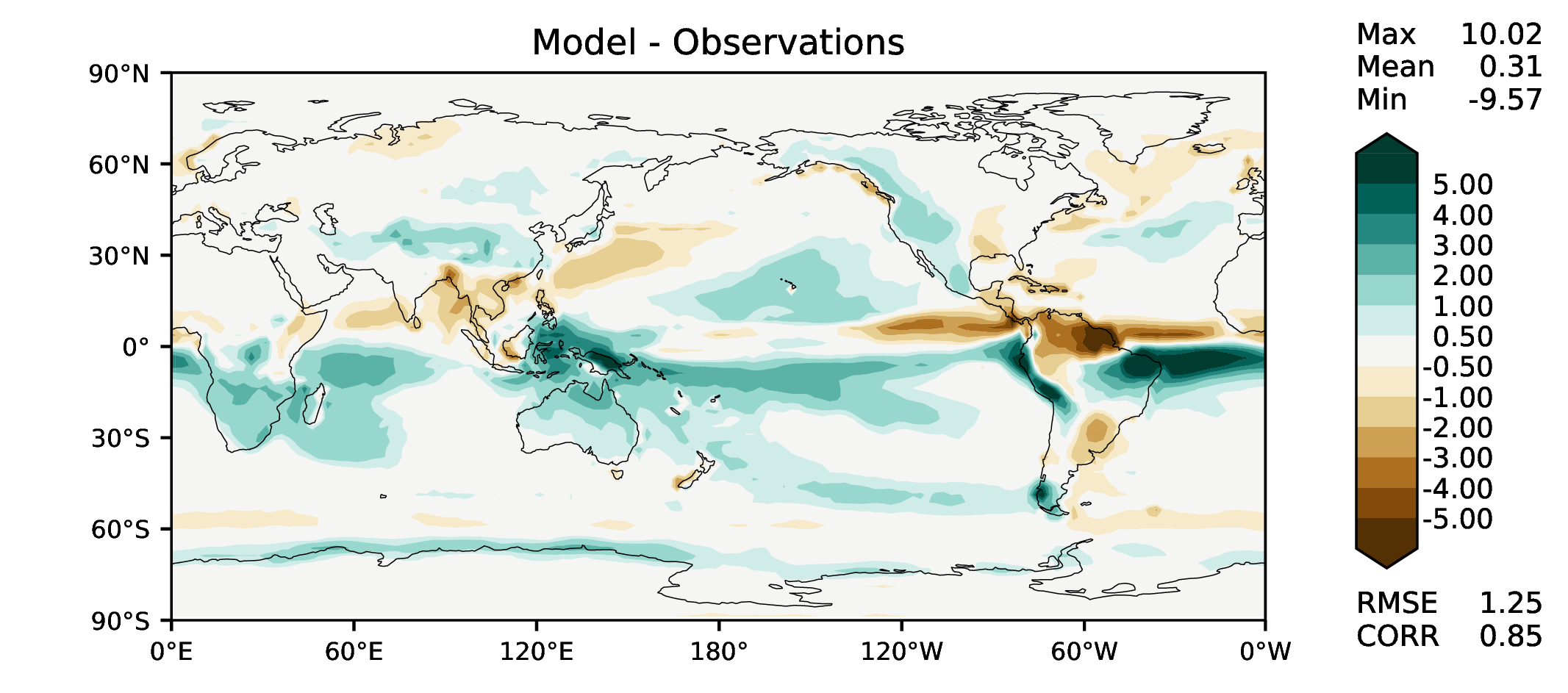 JJA total precipitation
DECKv1_451-500
v2rc3c
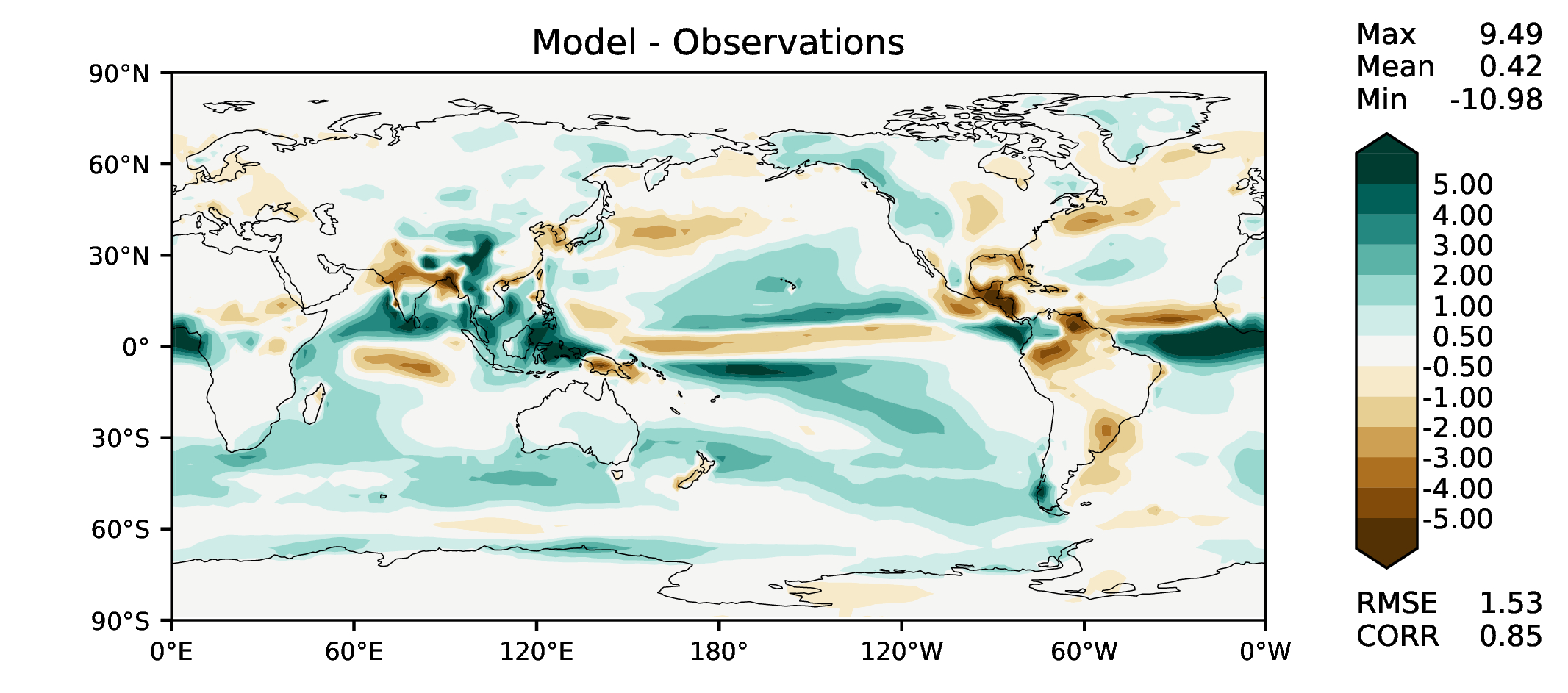 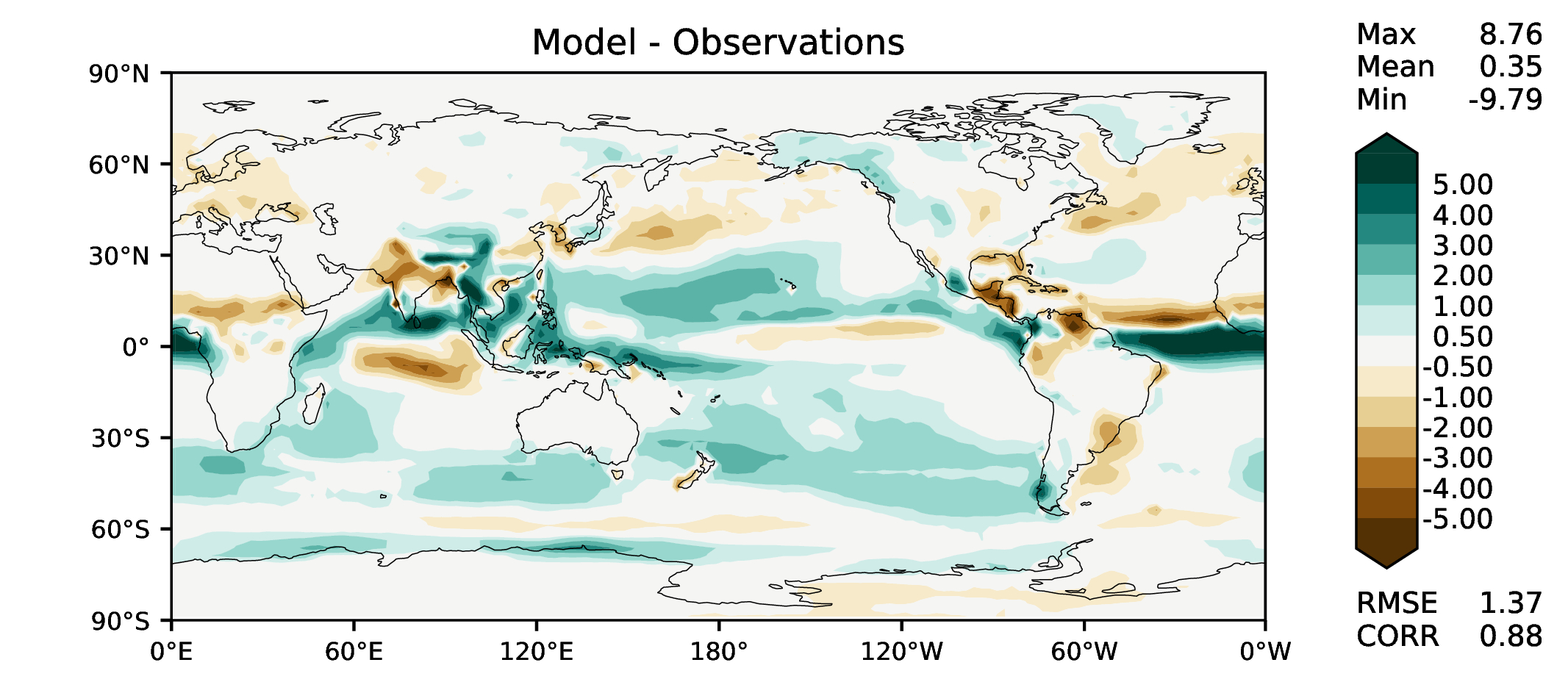 v2rc3c-compiler
v2rc3c-GWD
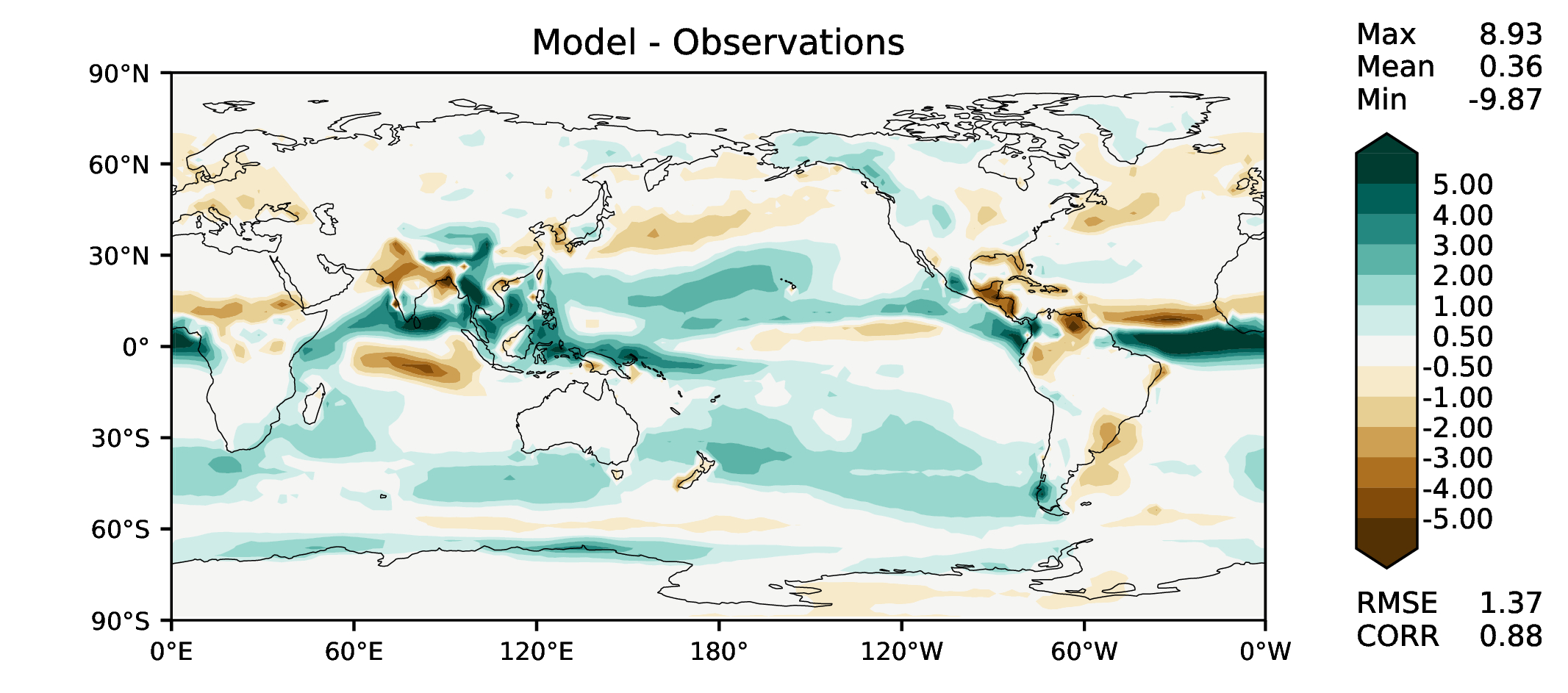 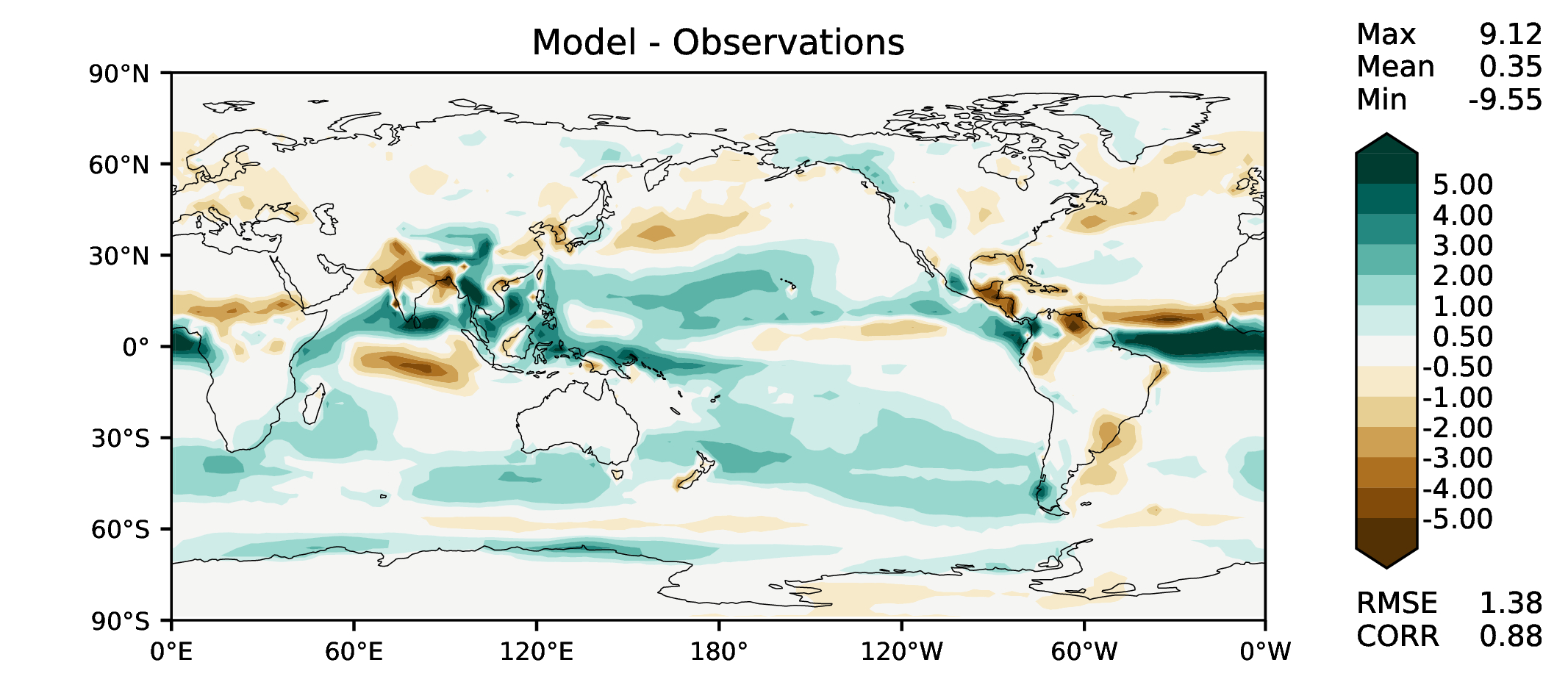 SON total precipitation
DECKv1_451-500
v2rc3c
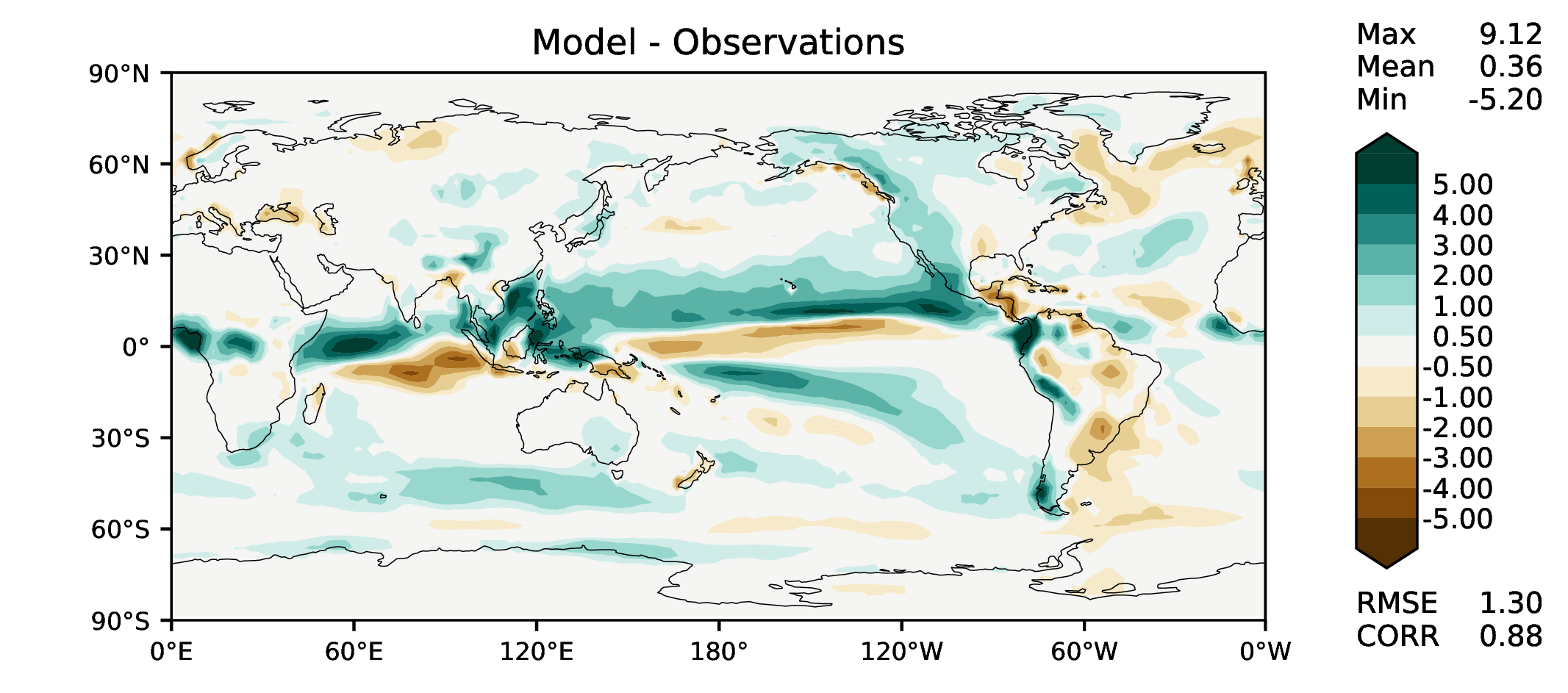 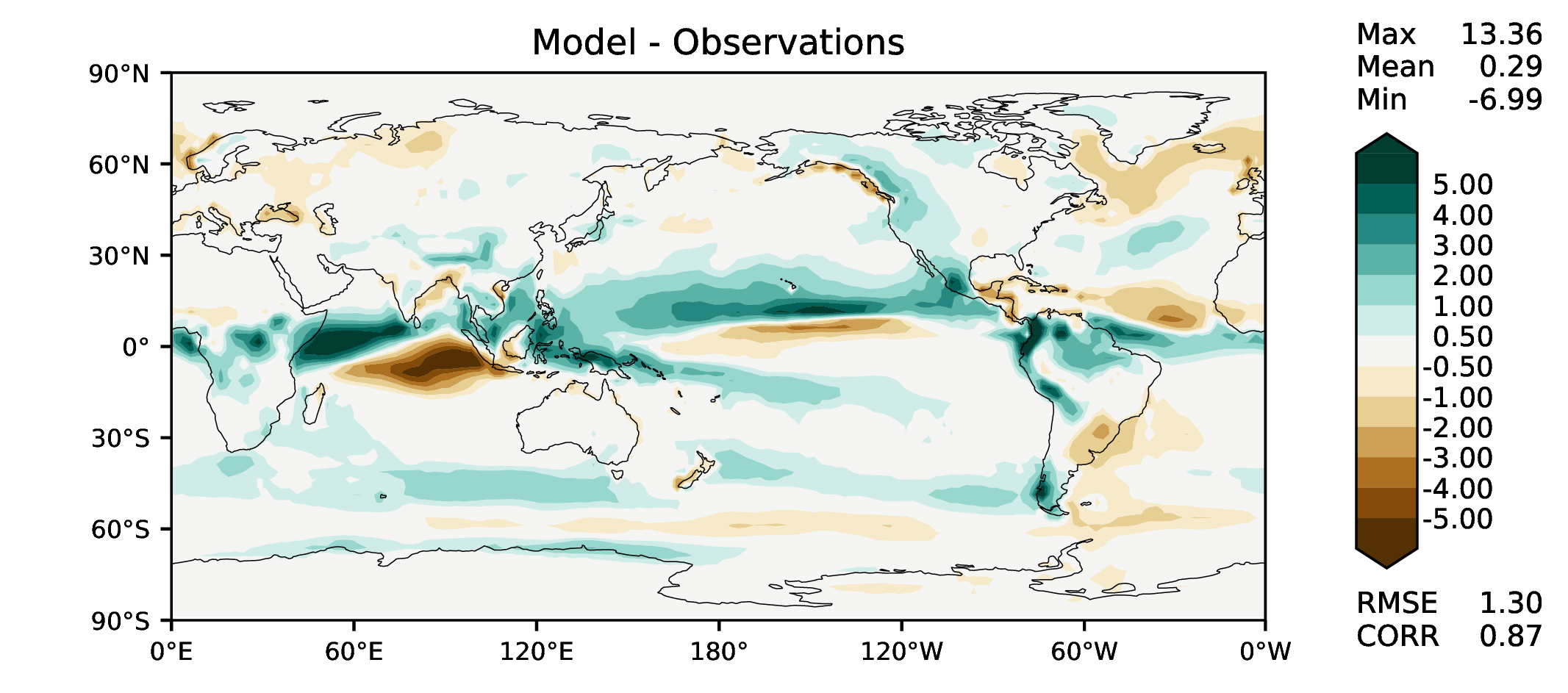 v2rc3c-compiler
v2rc3c-GWD
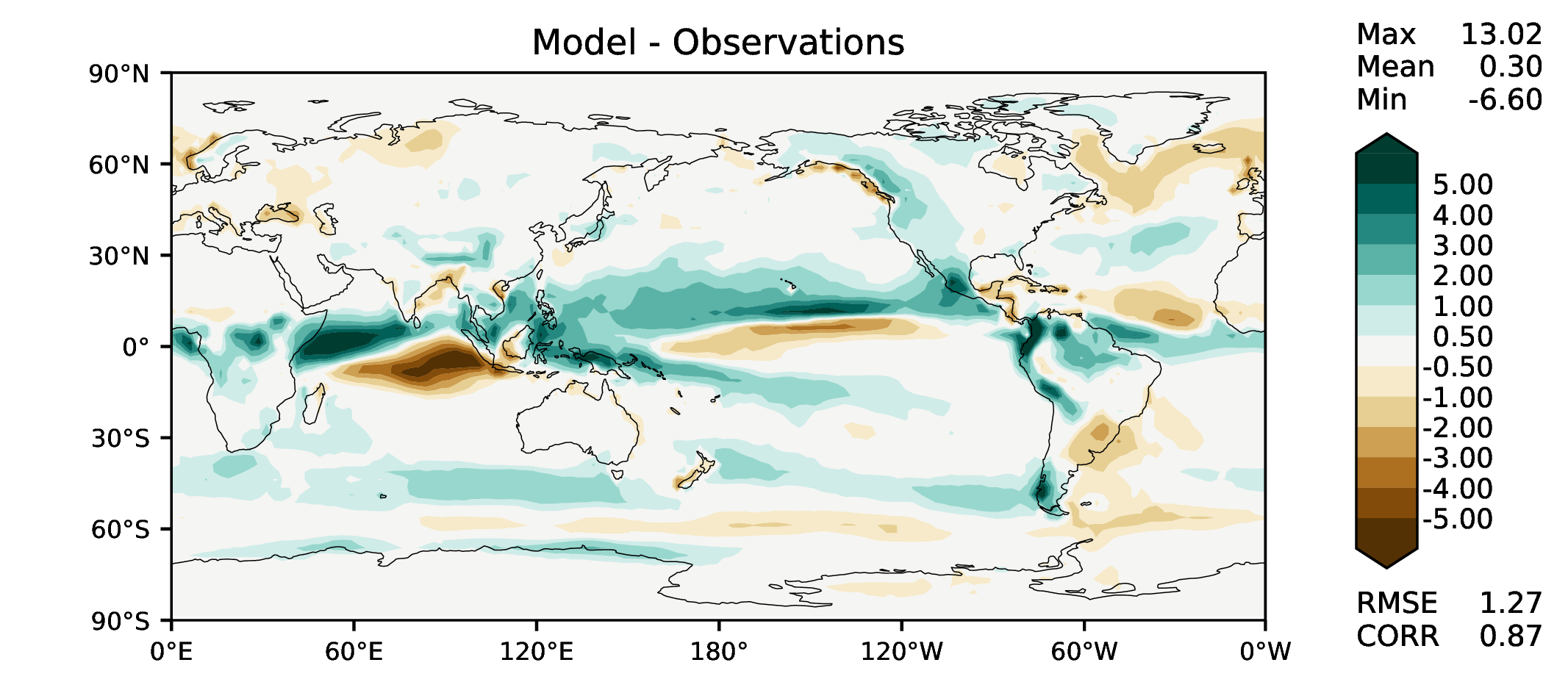 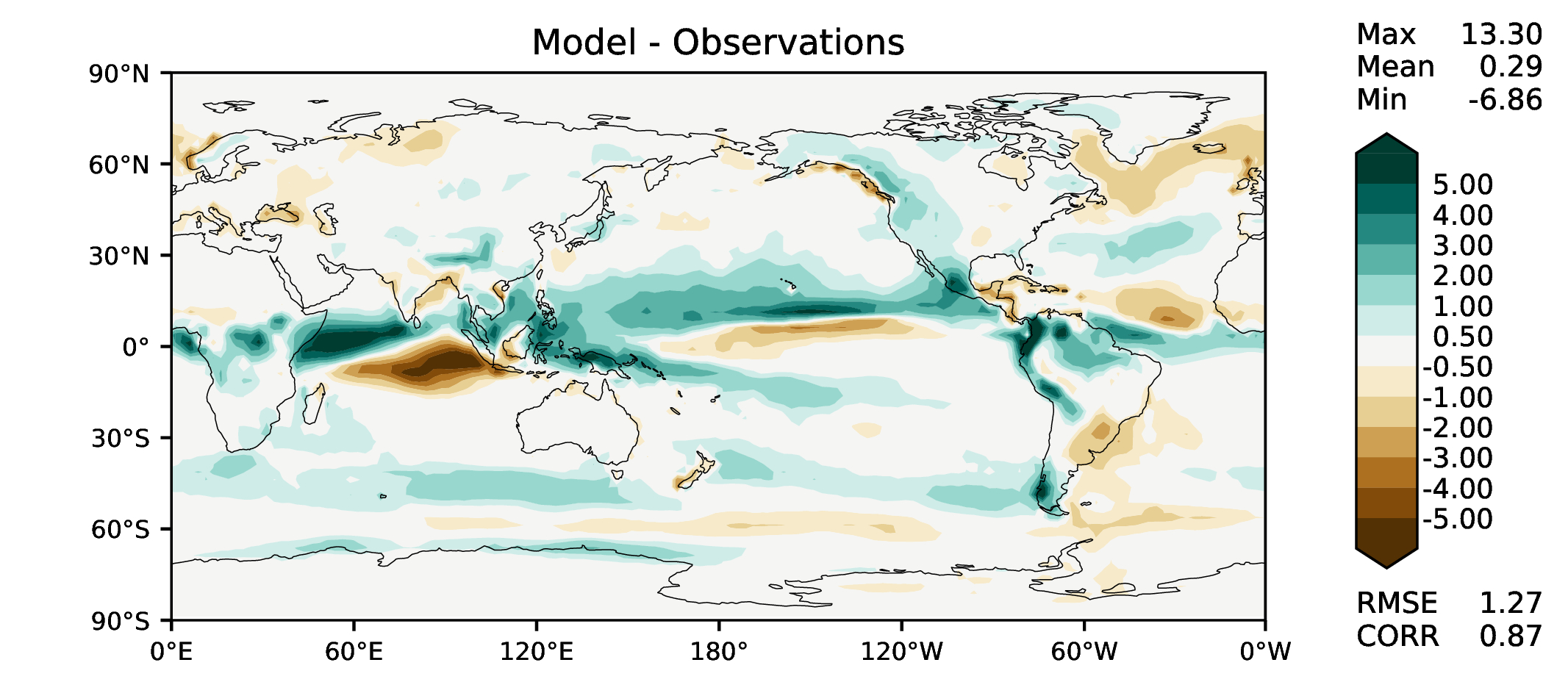 Annual TOA net radiation
DECKv1_451-500
v2rc3c
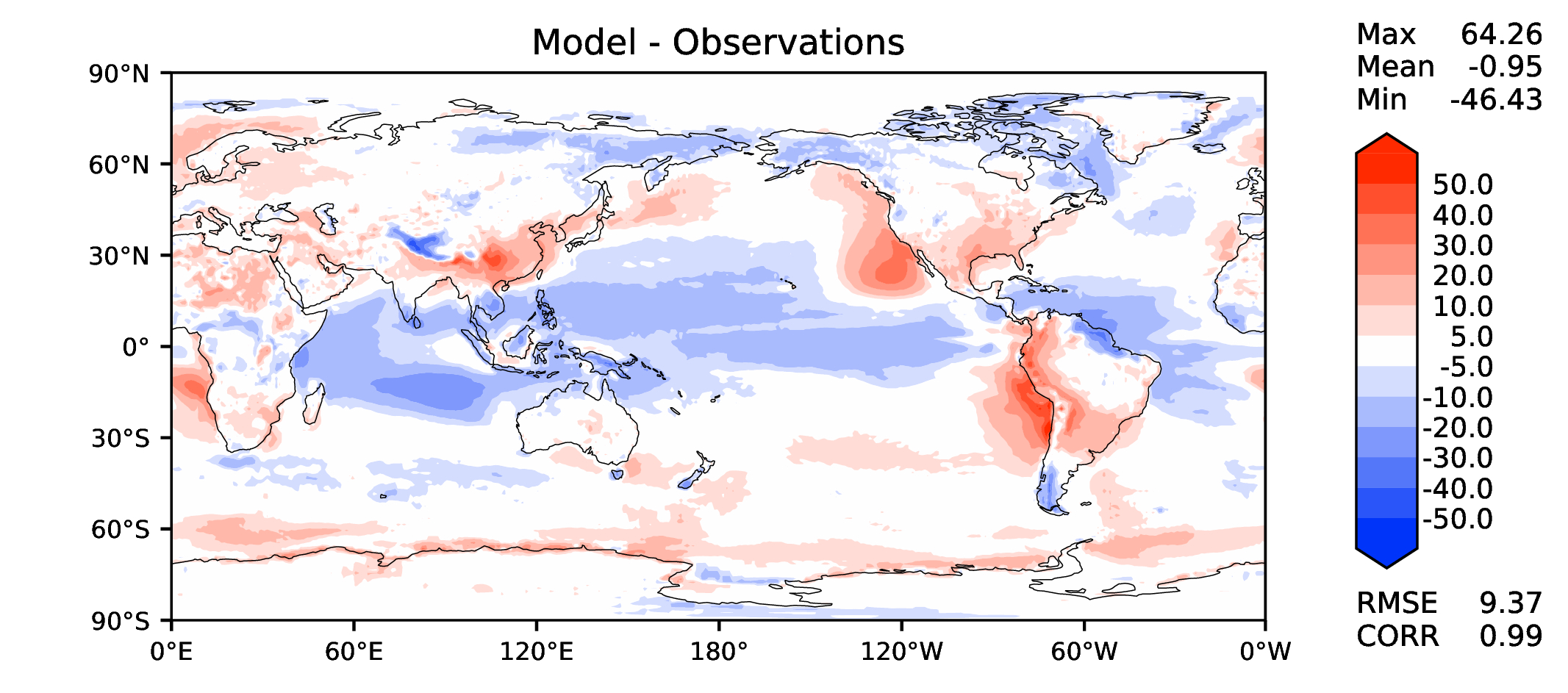 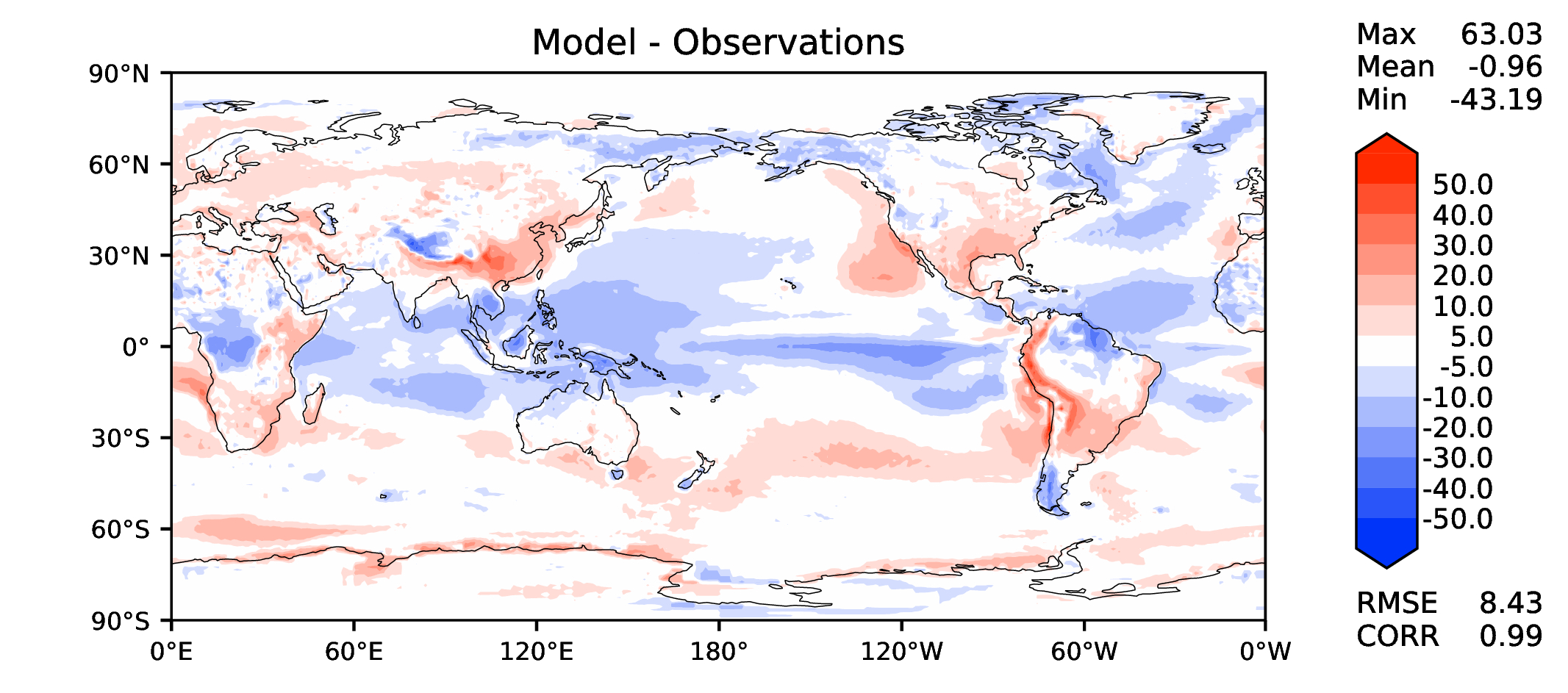 v2rc3c-compiler
v2rc3c-GWD
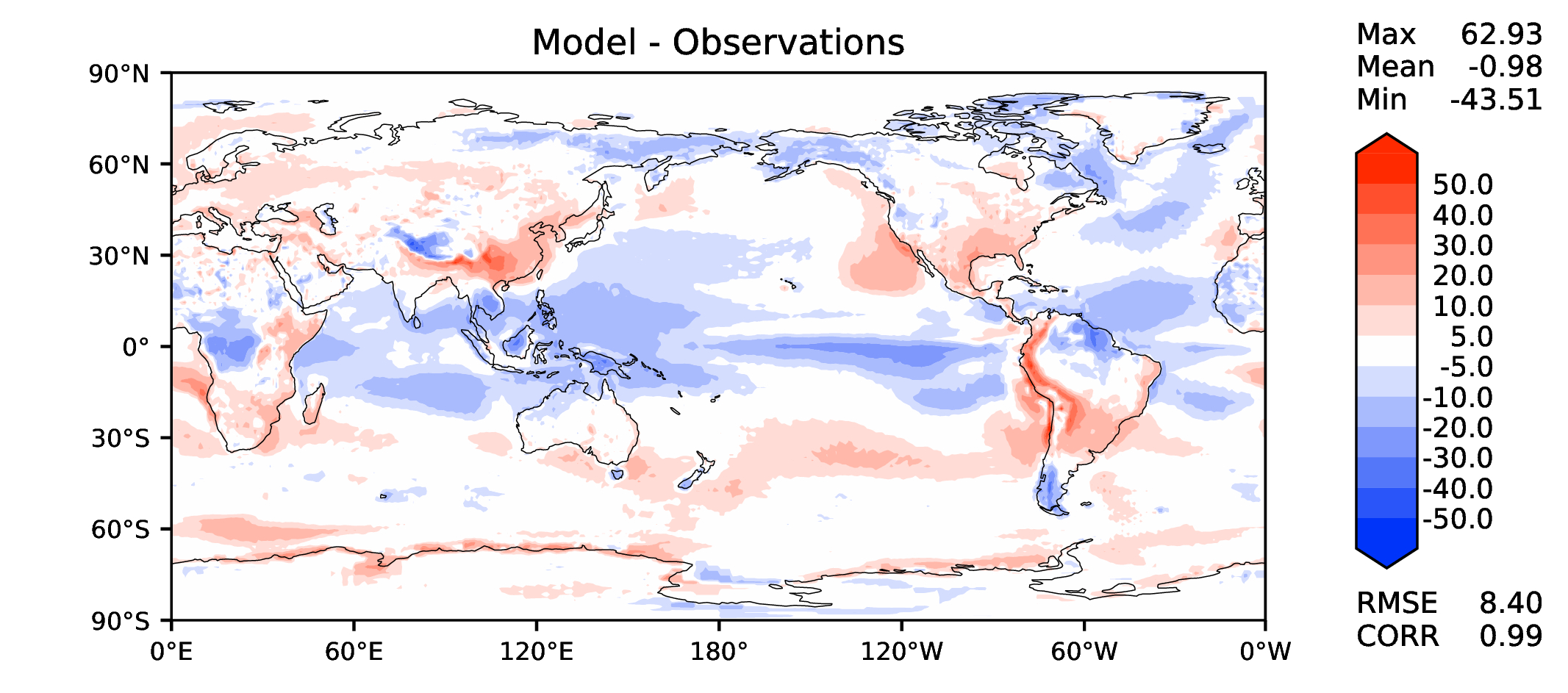 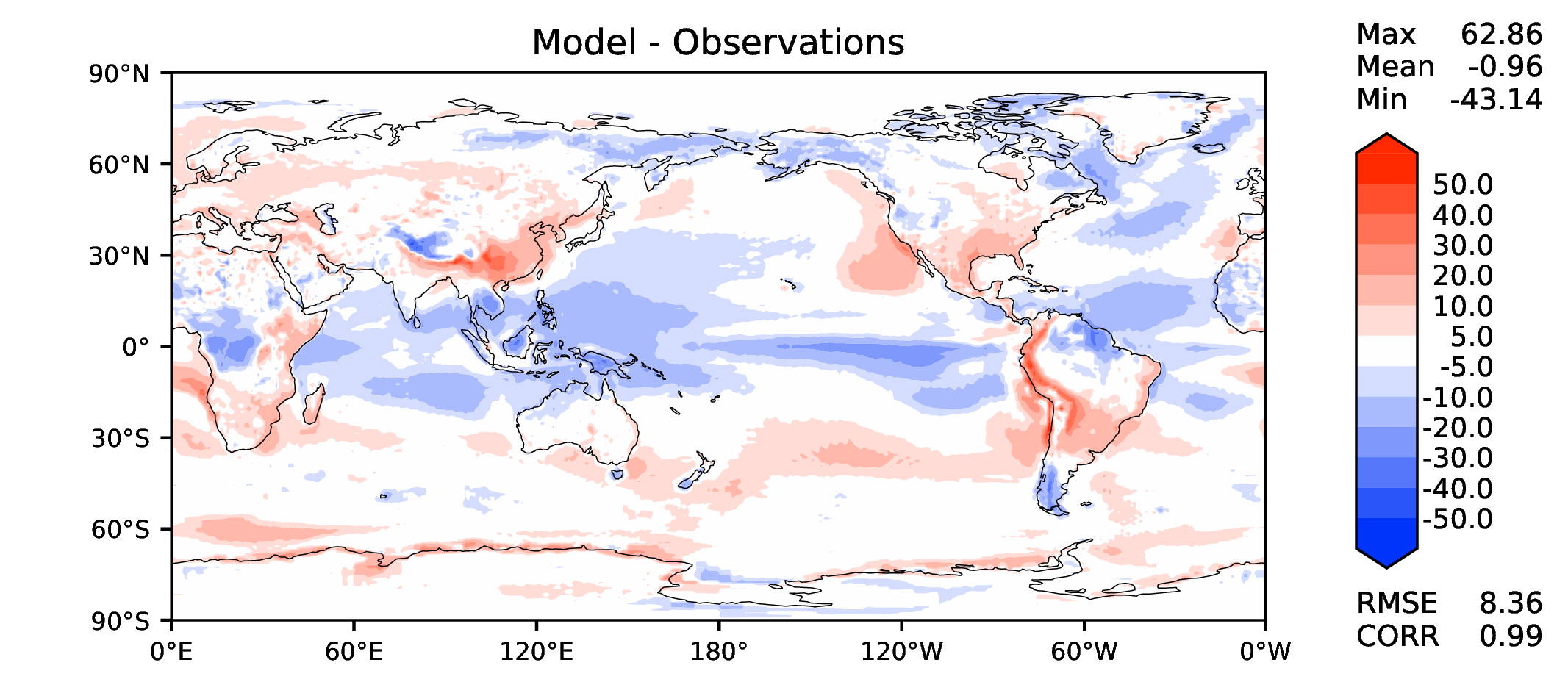 Annual TOA SW CRE
DECKv1_451-500
v2rc3c
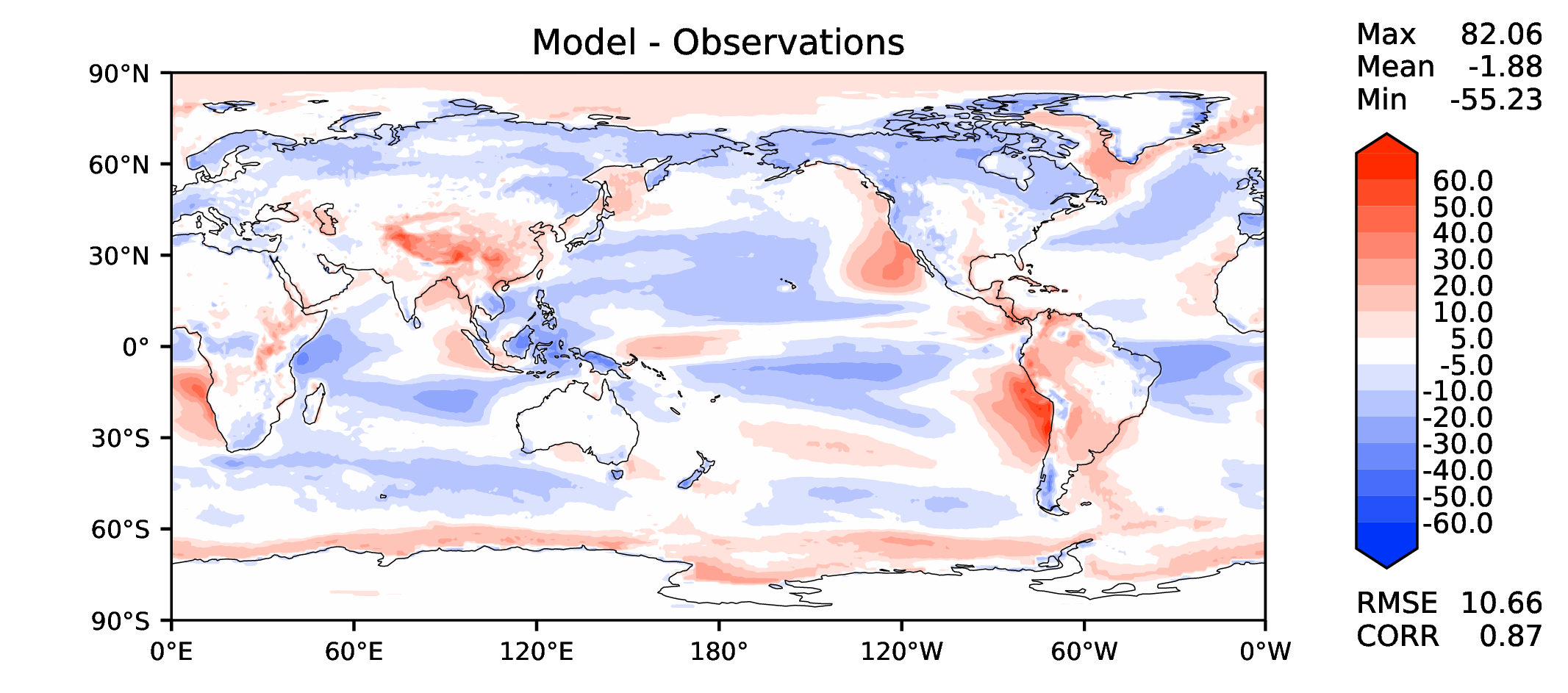 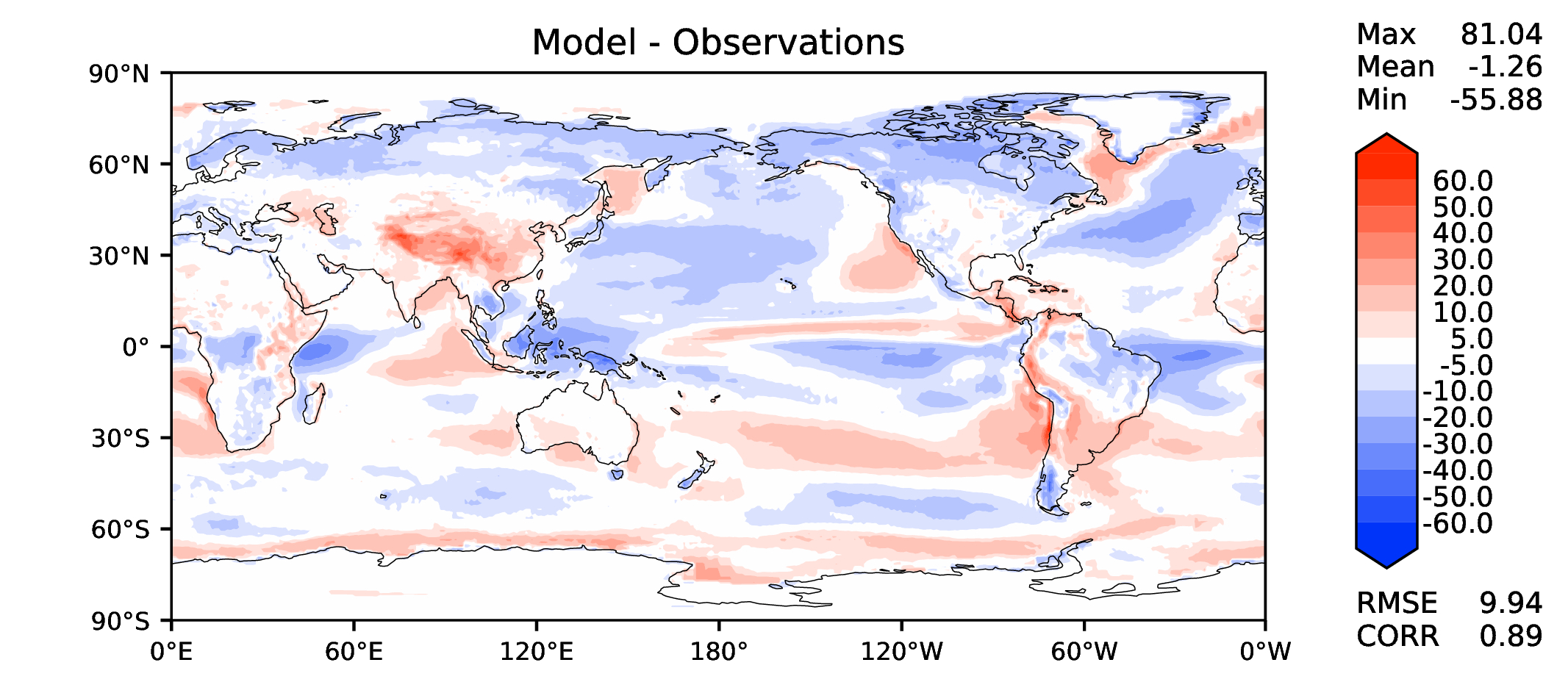 v2rc3c-compiler
v2rc3c-GWD
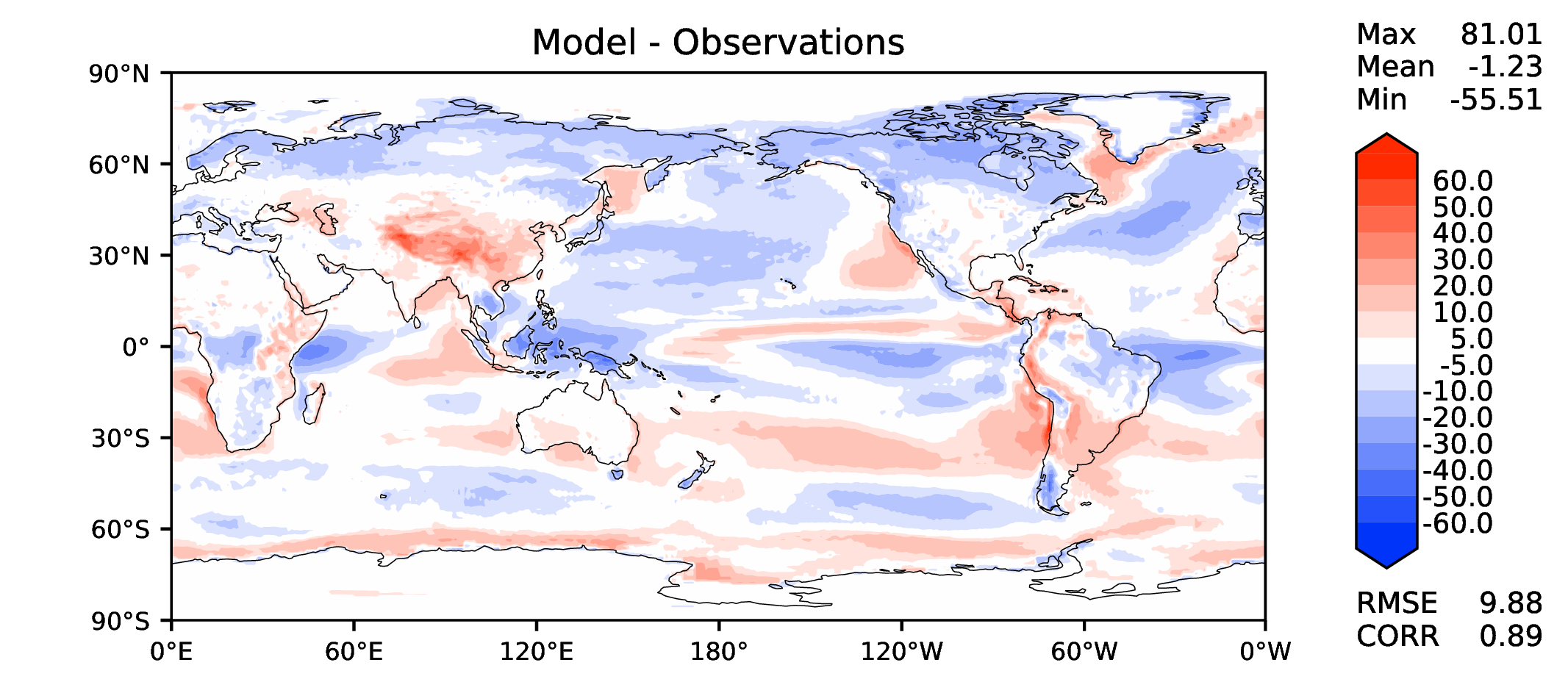 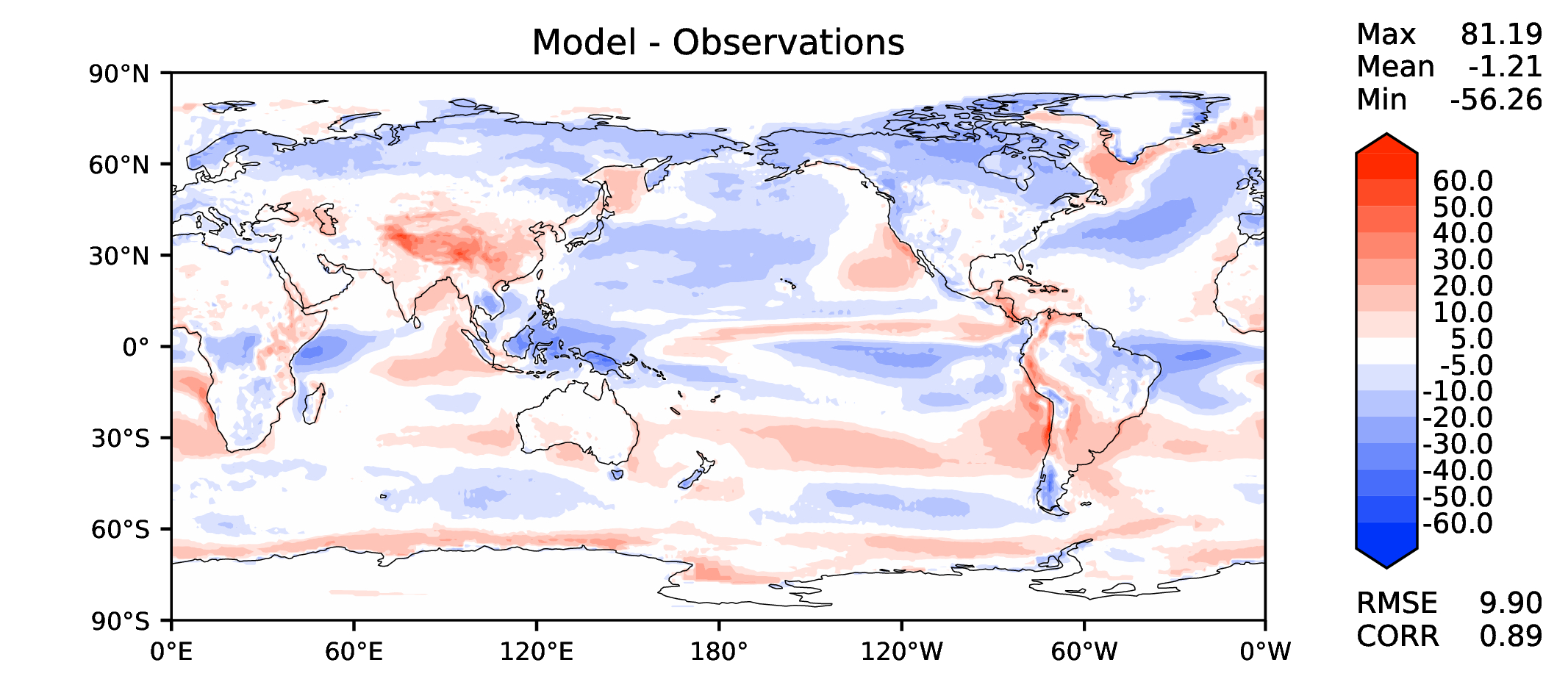 Annual TOA LW CRE
DECKv1_451-500
v2rc3c
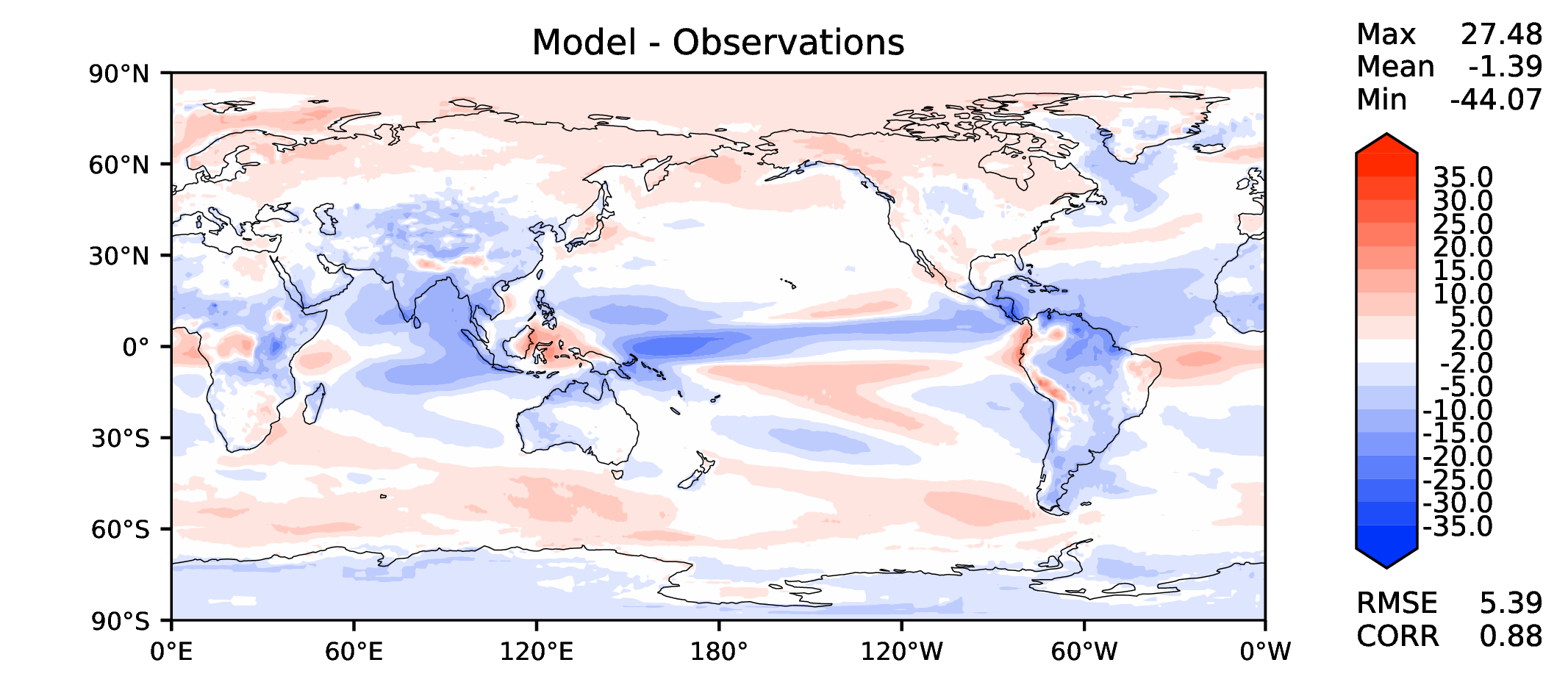 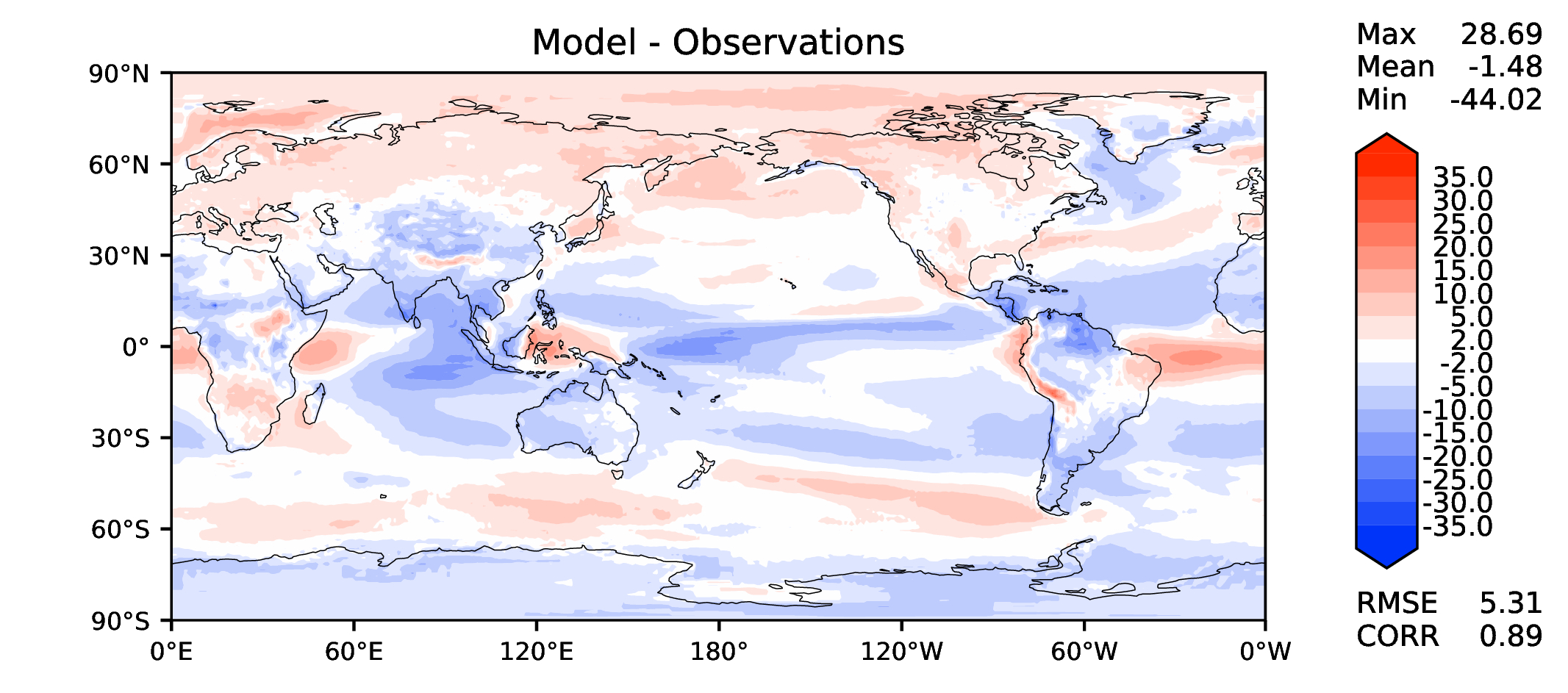 v2rc3c-compiler
v2rc3c-GWD
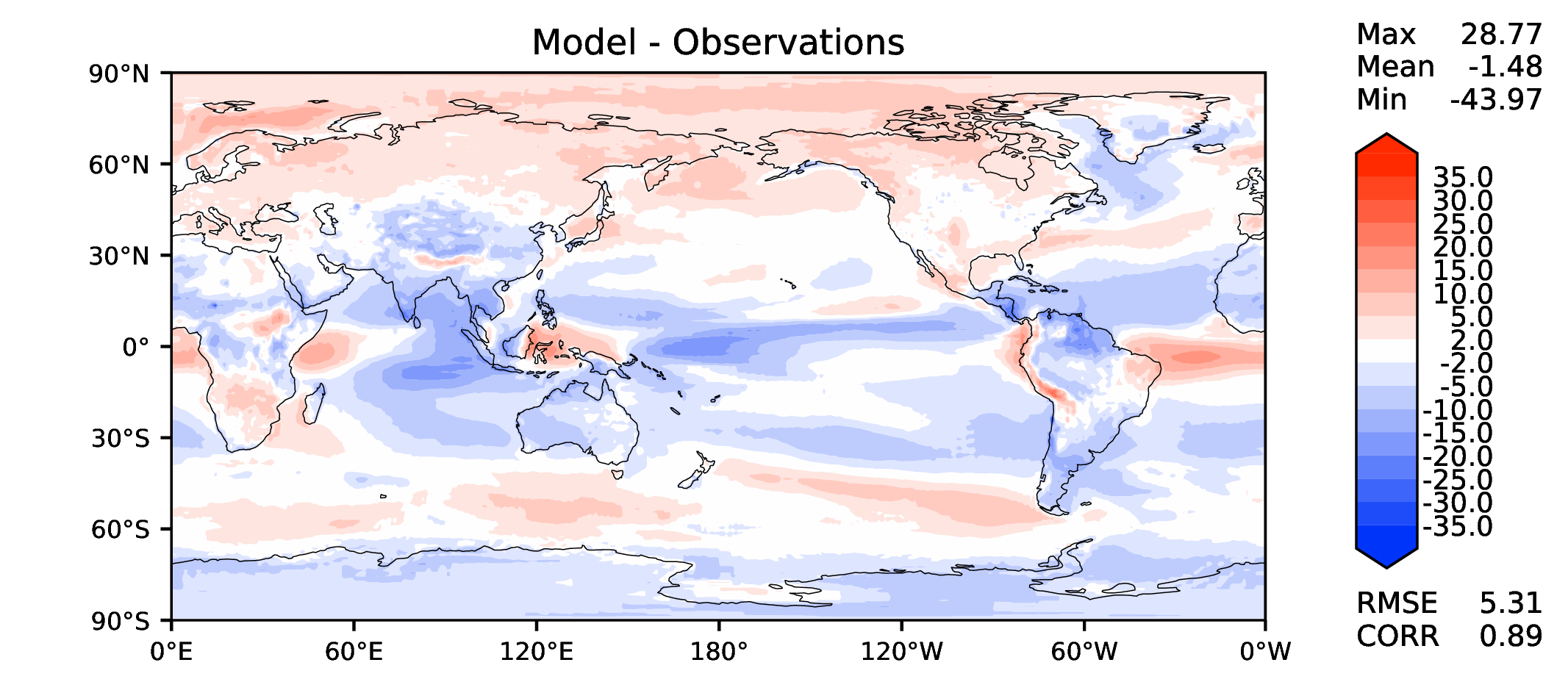 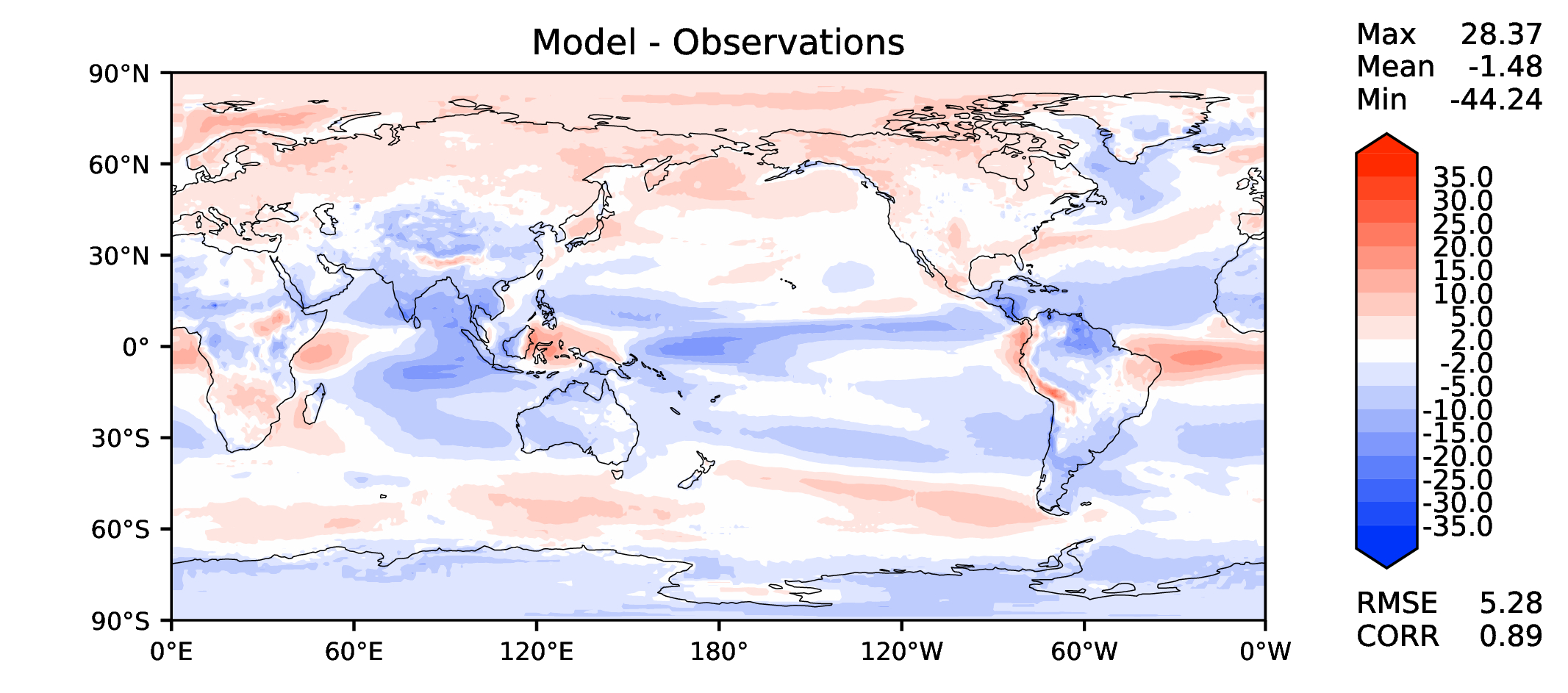 Annual u wind at 850 hPa
DECKv1_451-500
v2rc3c
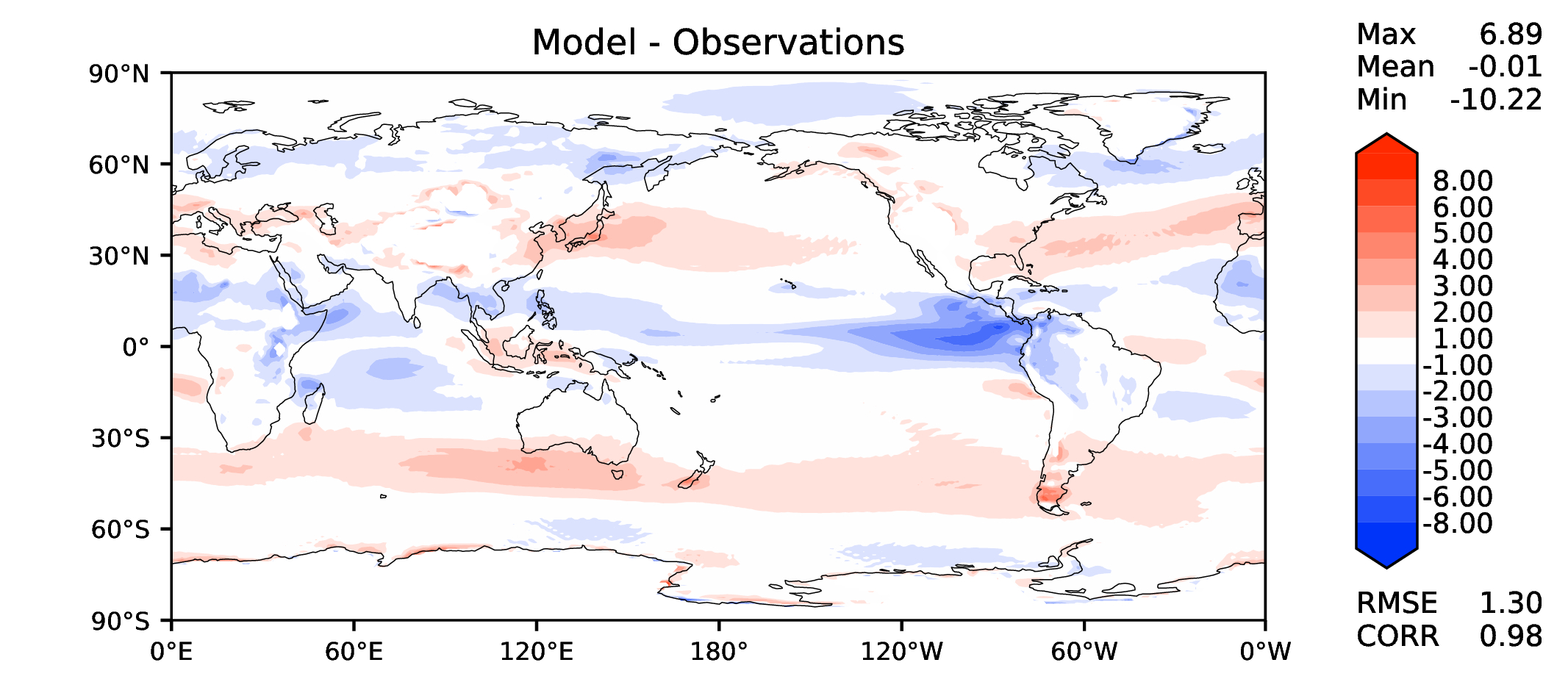 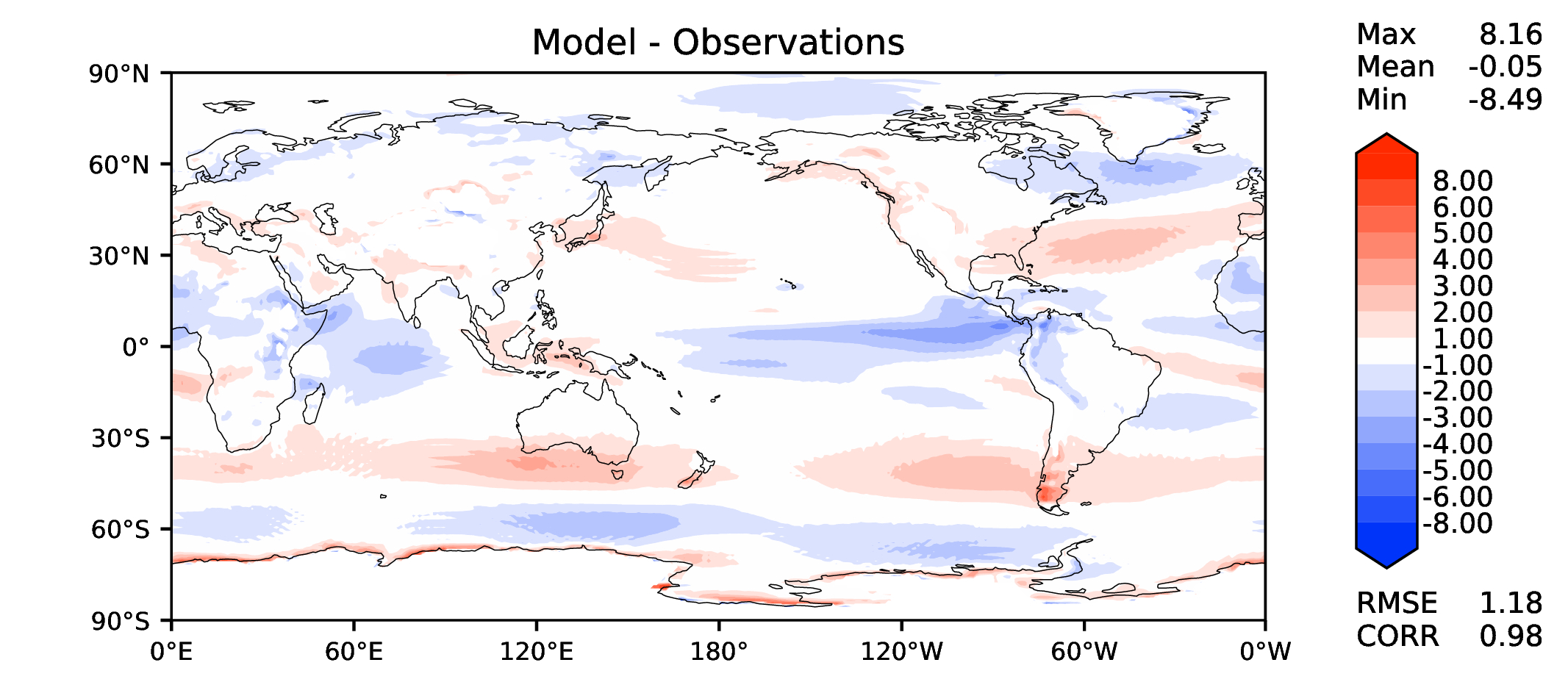 v2rc3c-compiler
v2rc3c-GWD
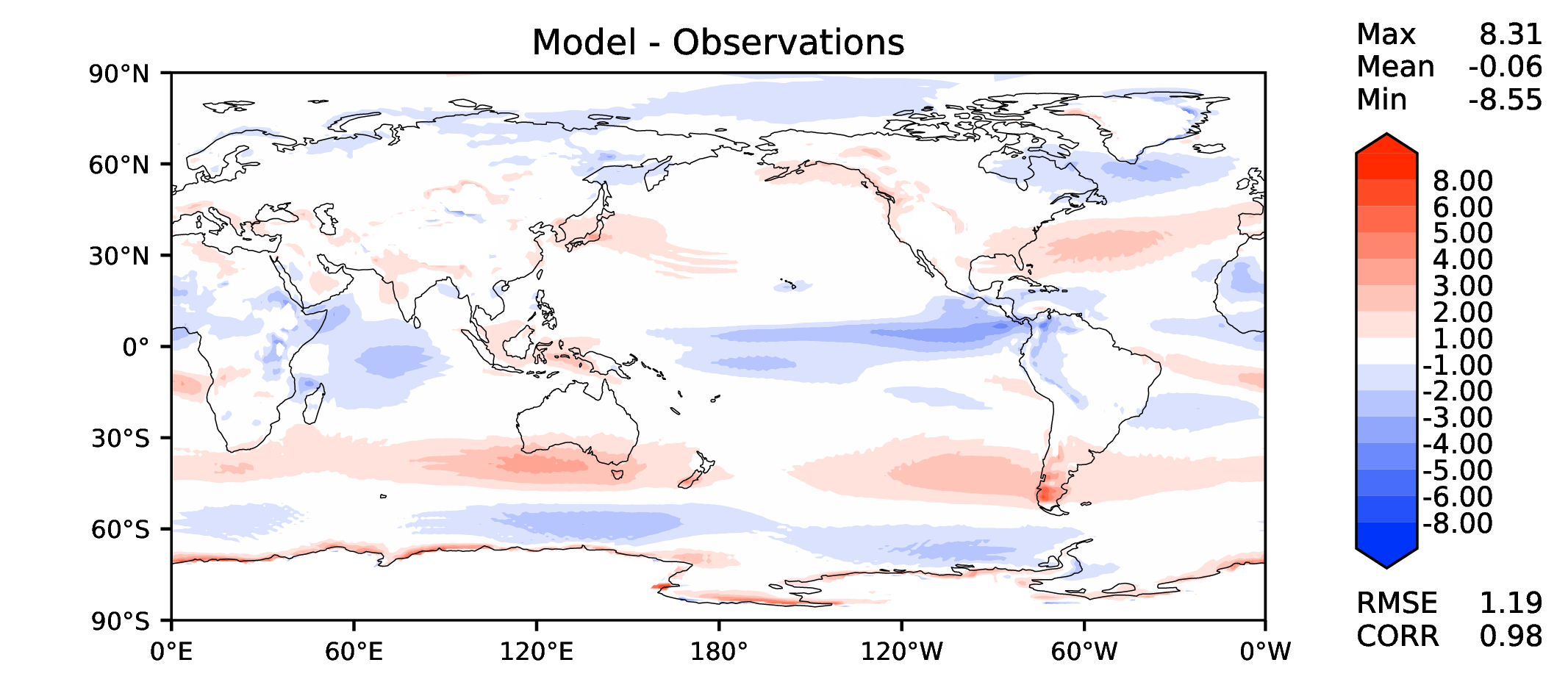 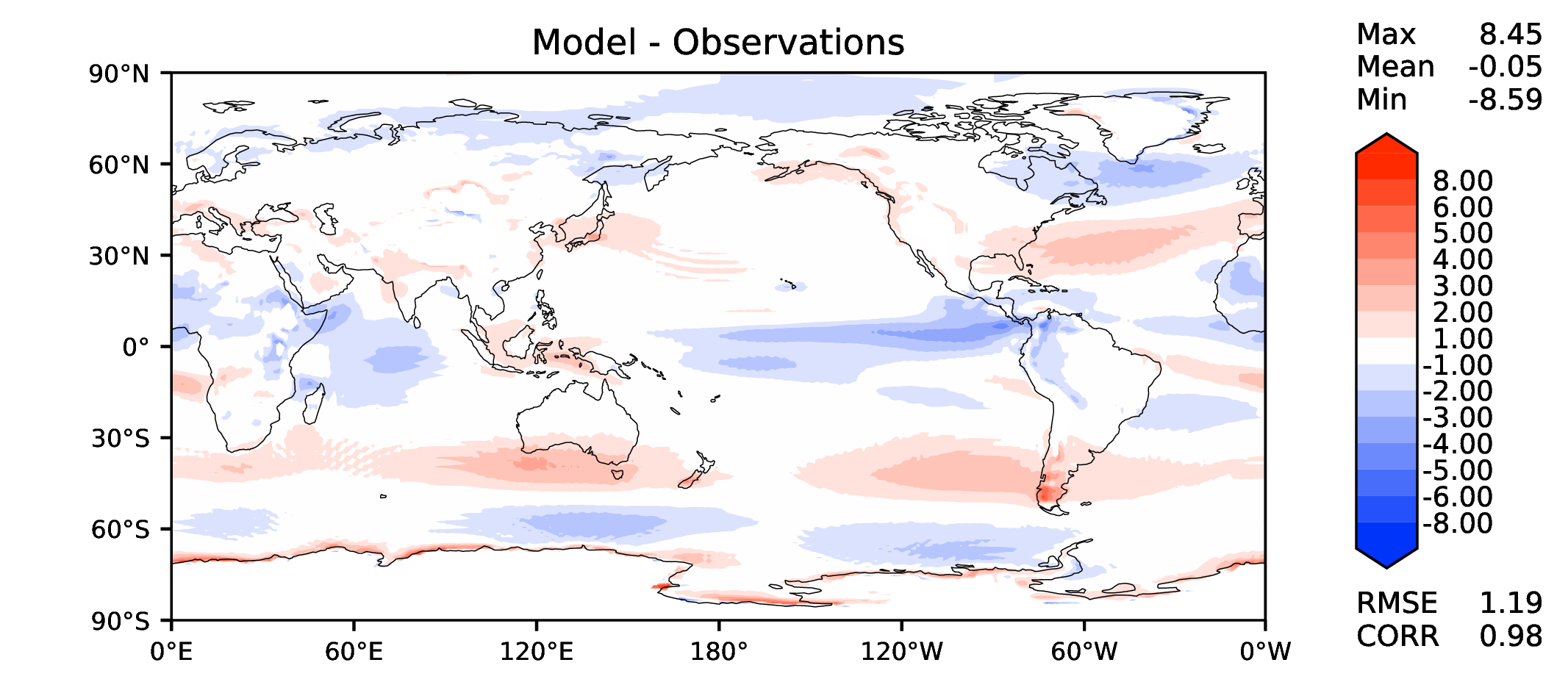 Annual u wind at 200 hPa
DECKv1_451-500
v2rc3c
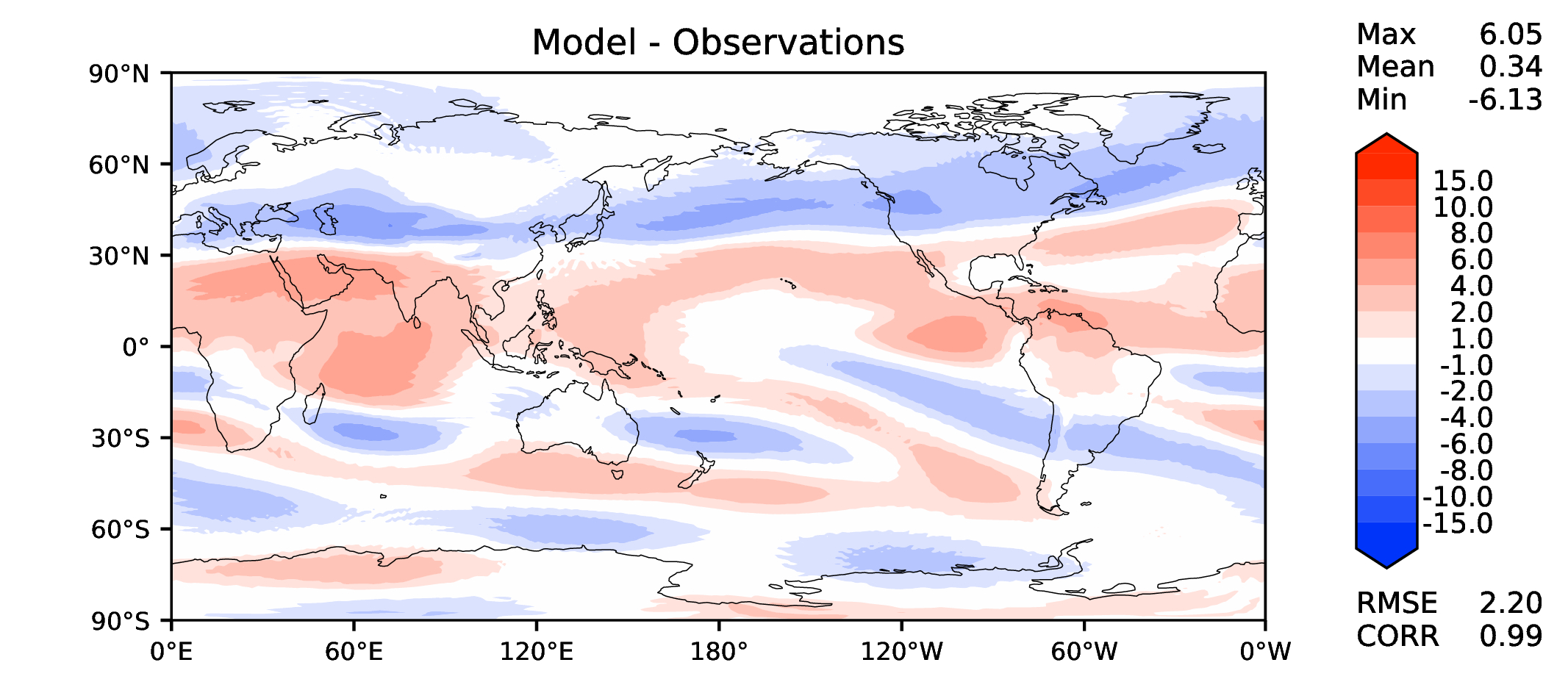 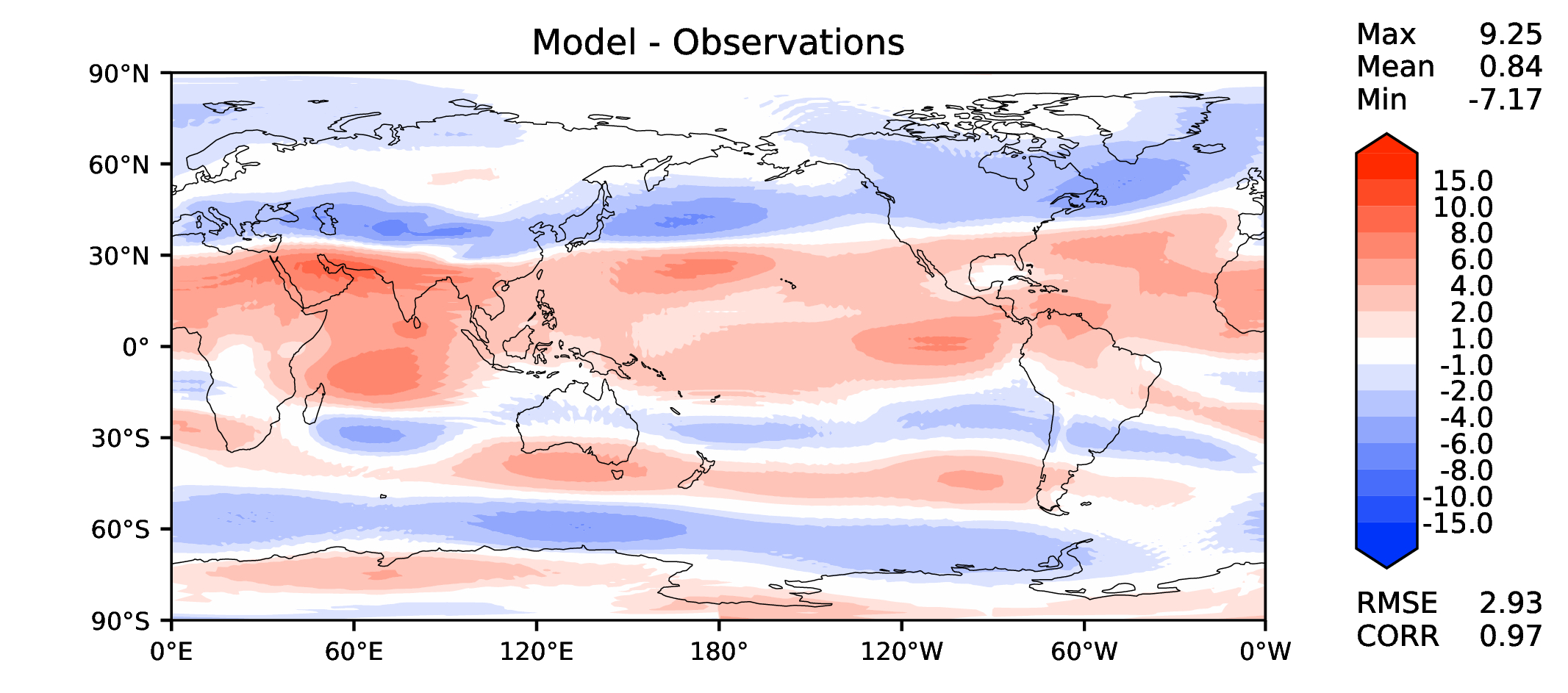 v2rc3c-compiler
v2rc3c-GWD
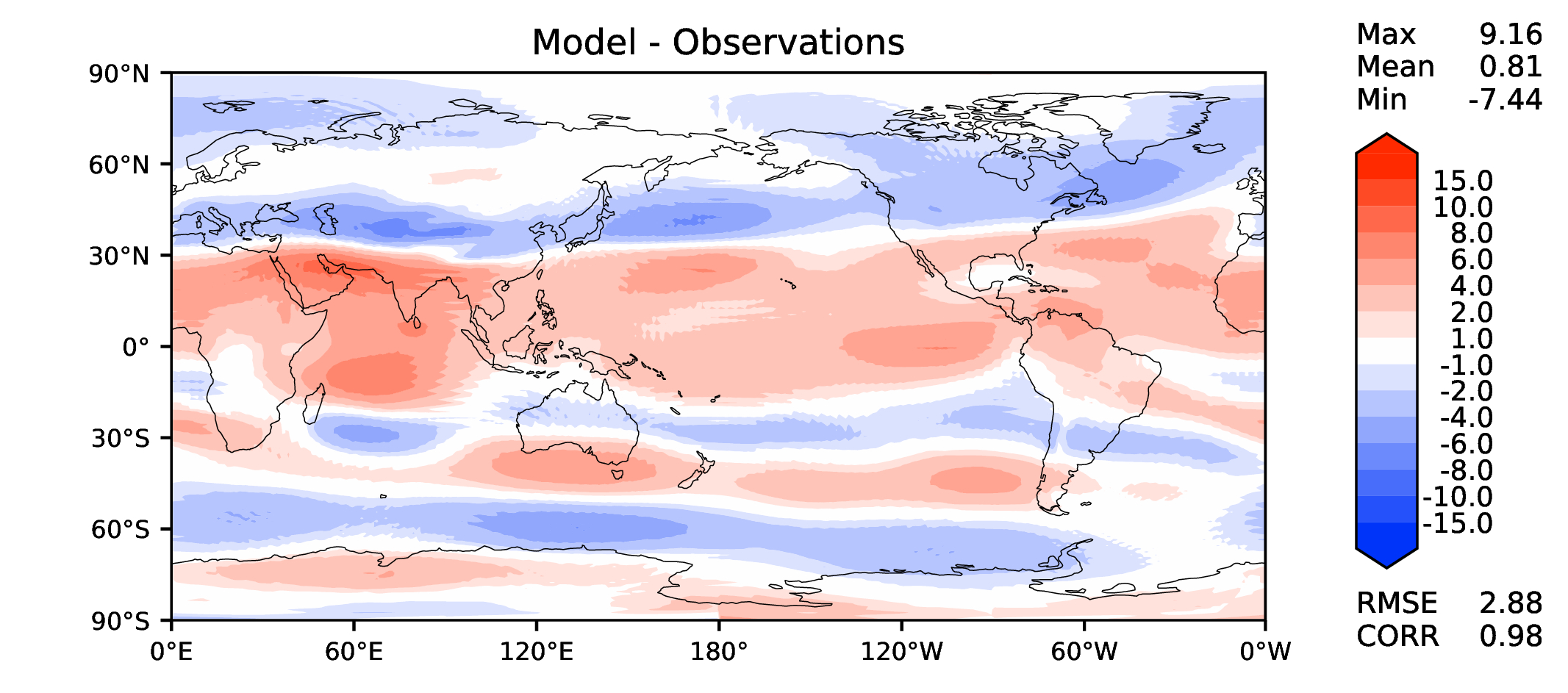 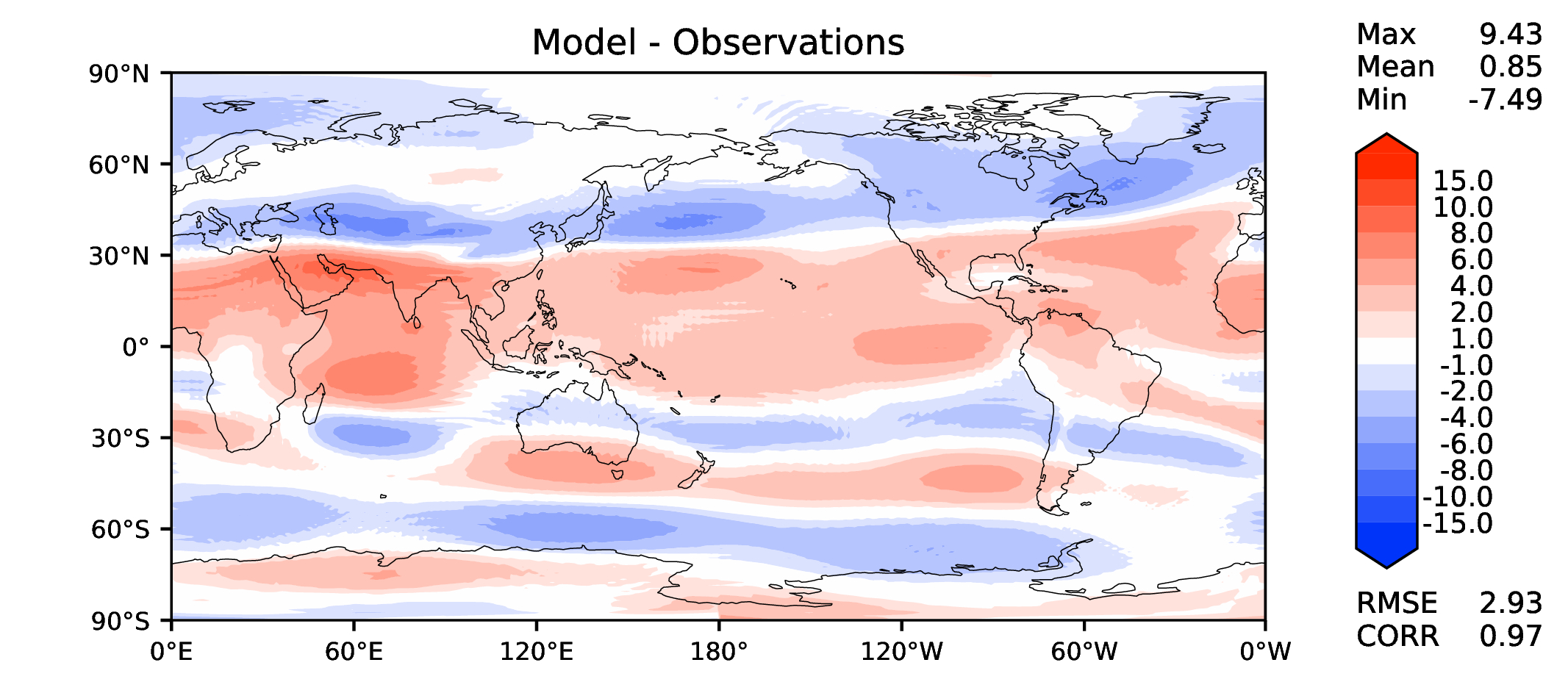 Annual T at 200 hPa
DECKv1_451-500
v2rc3c
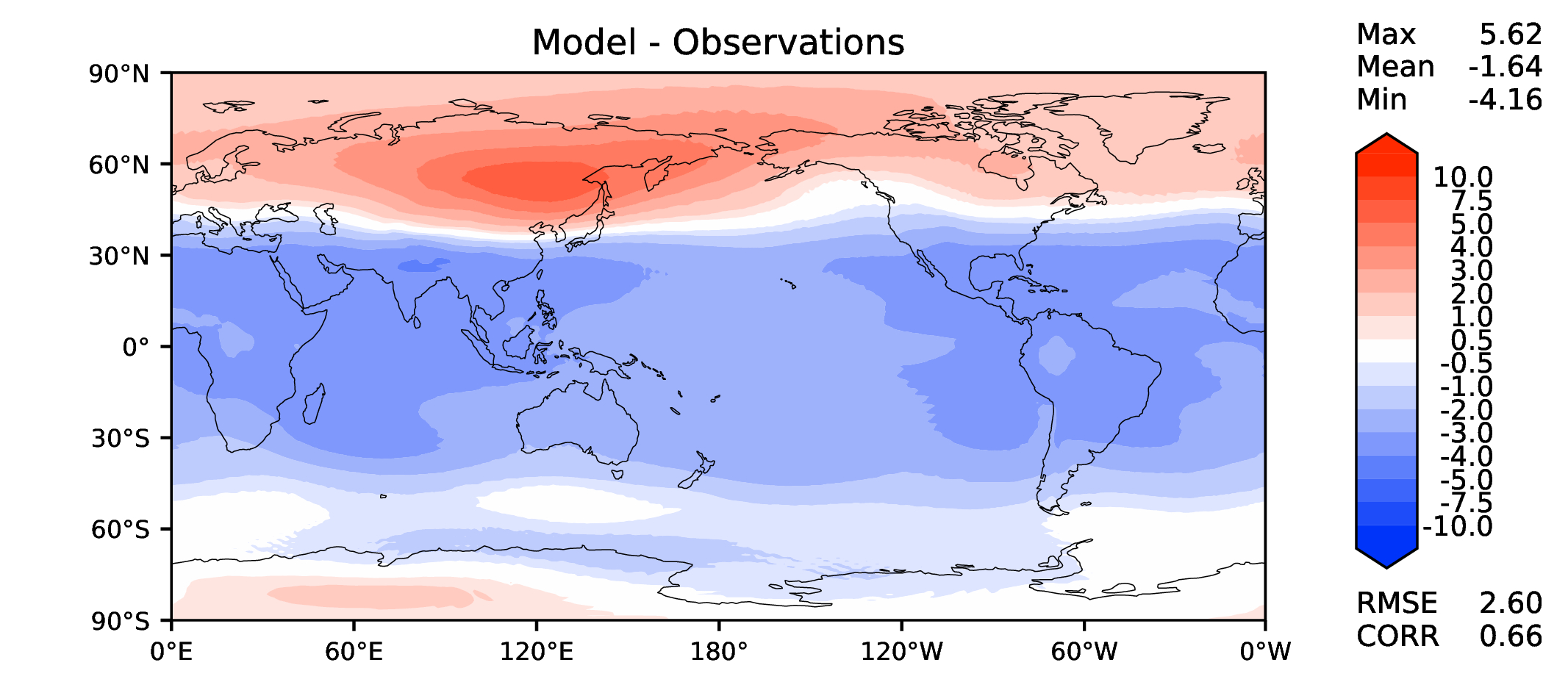 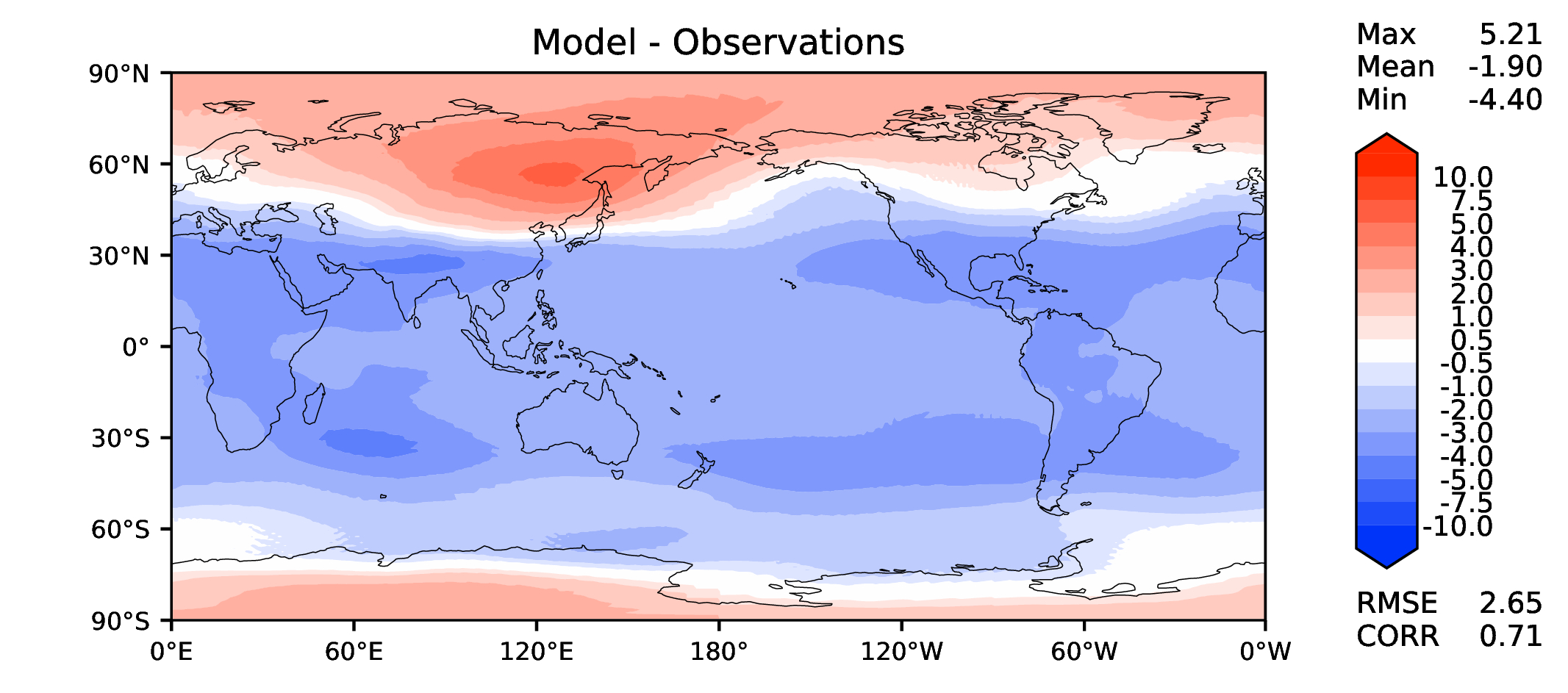 v2rc3c-compiler
v2rc3c-GWD
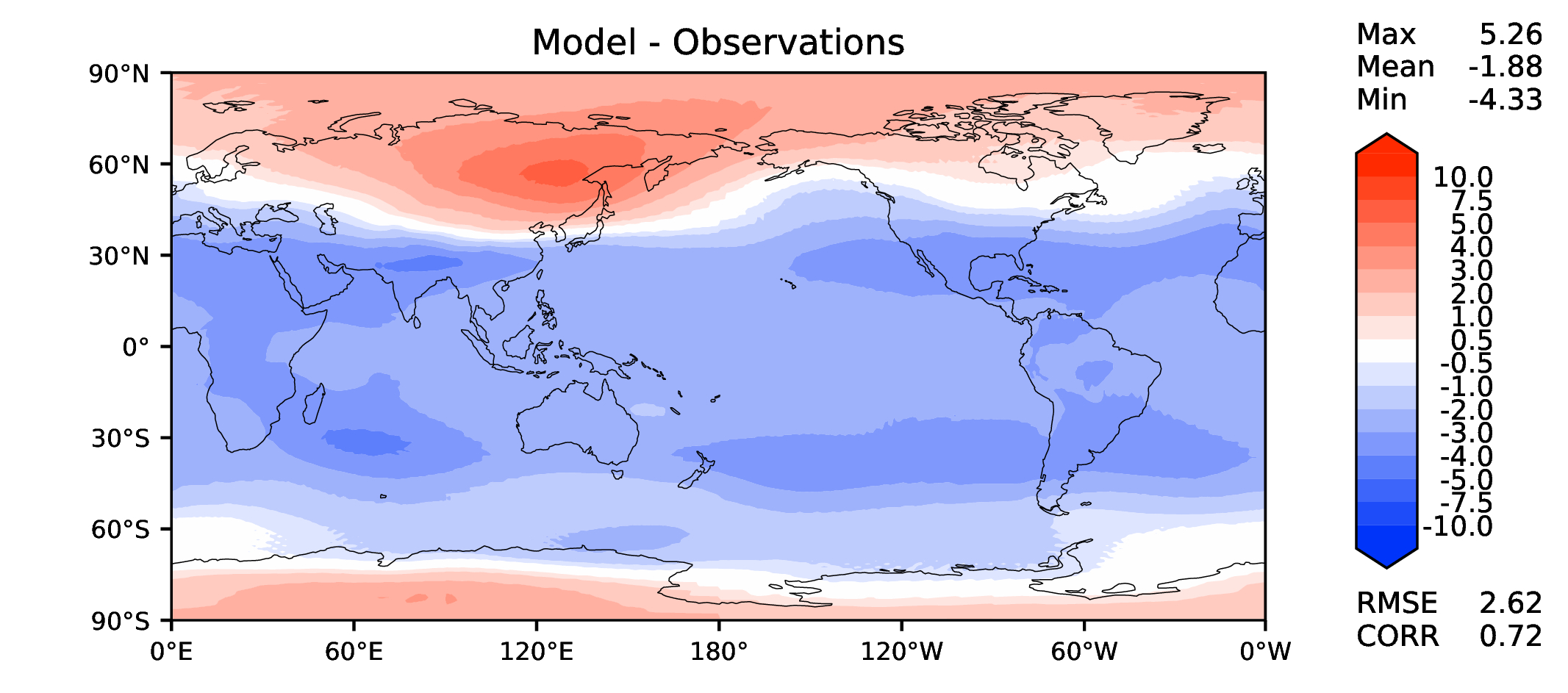 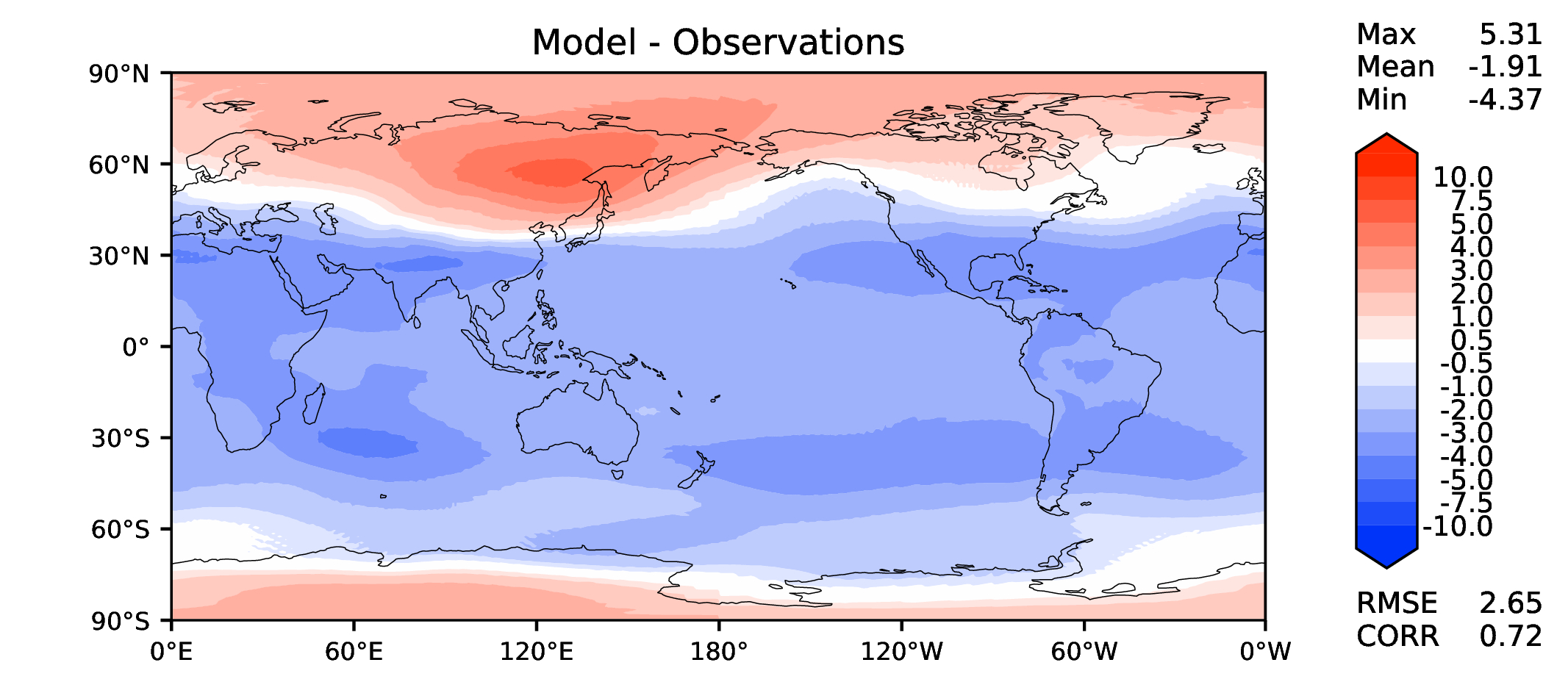 Annual surface air T (land)
DECKv1_451-500
v2rc3c
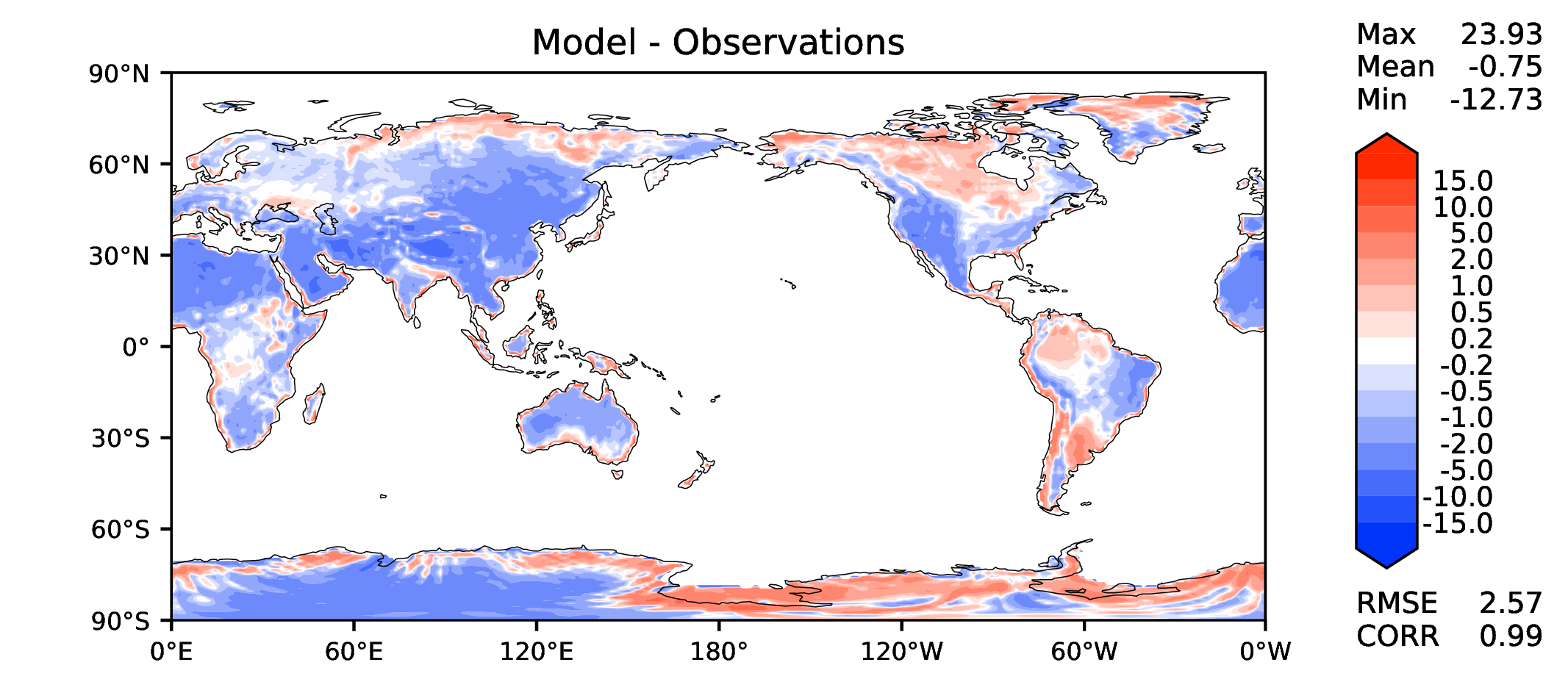 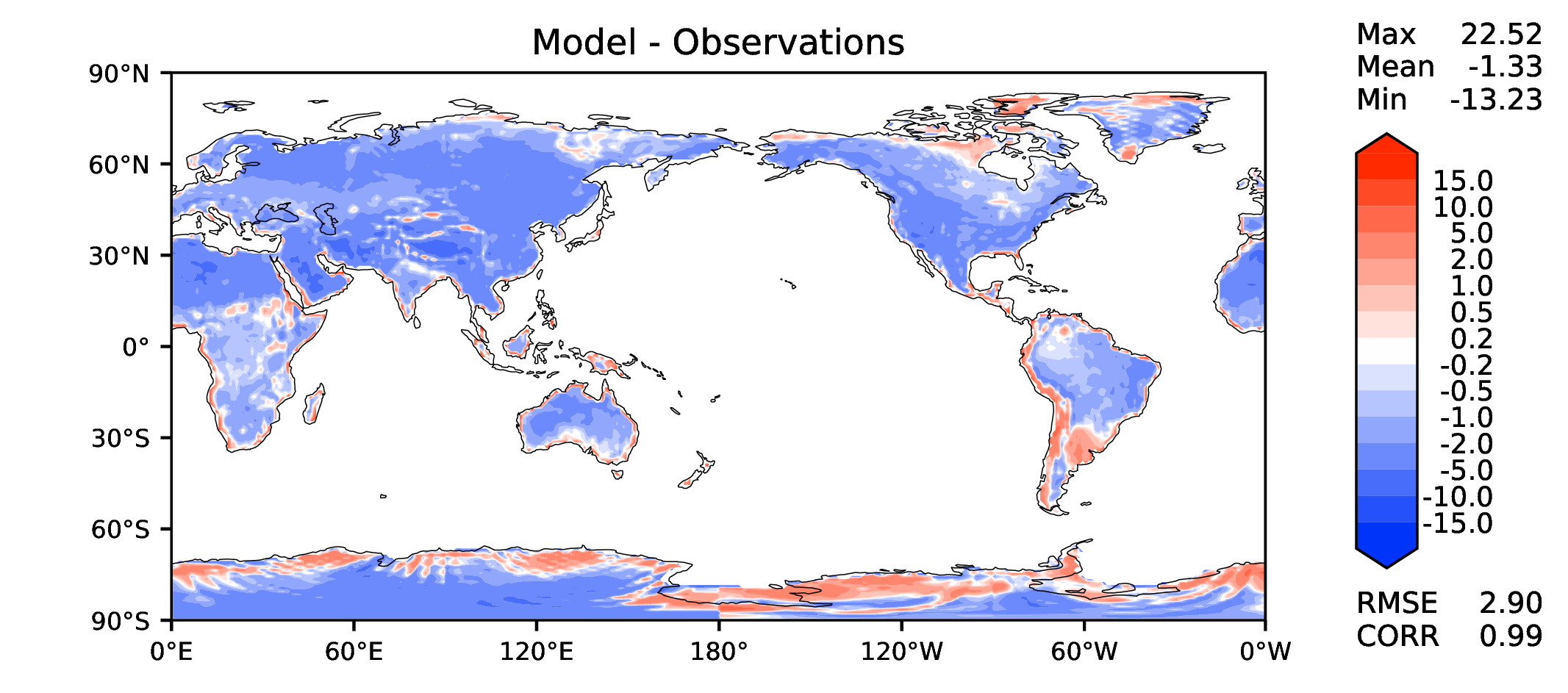 v2rc3c-compiler
v2rc3c-GWD
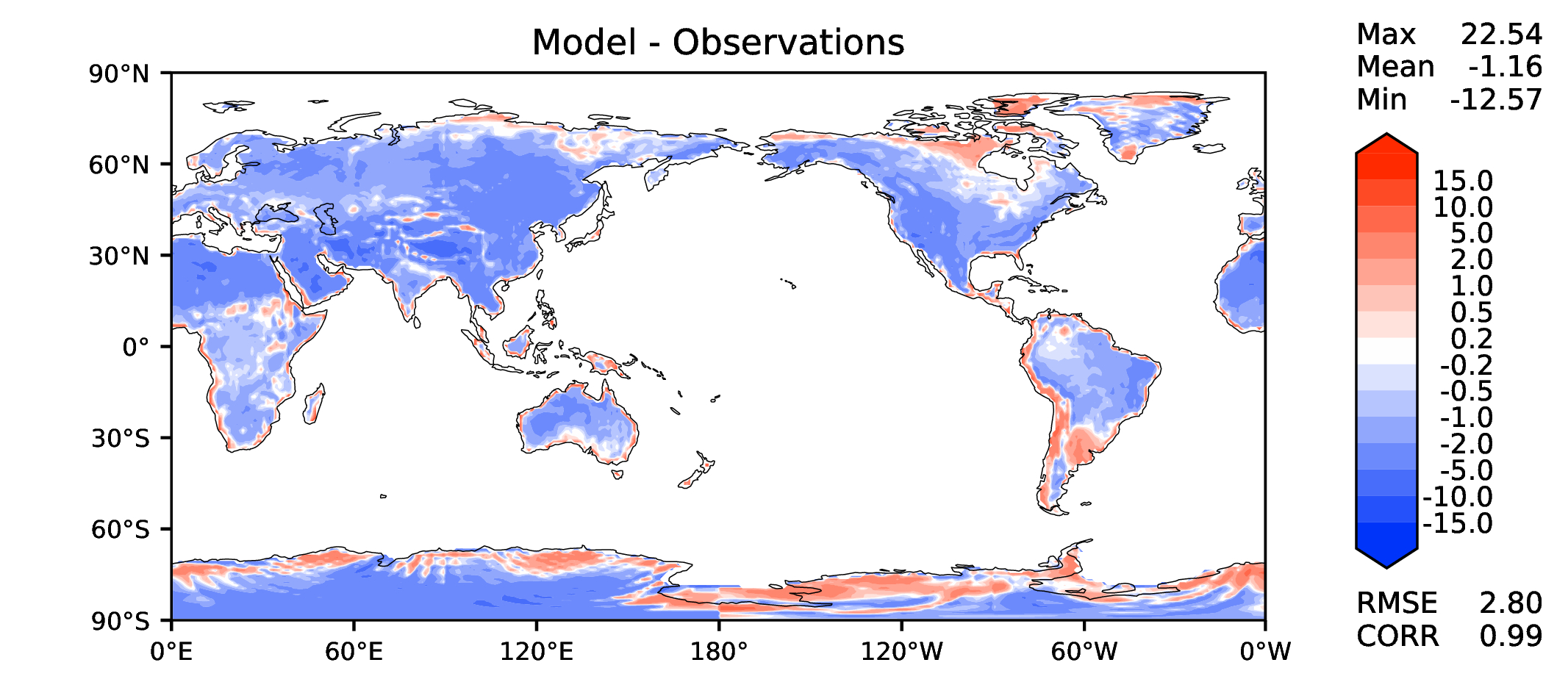 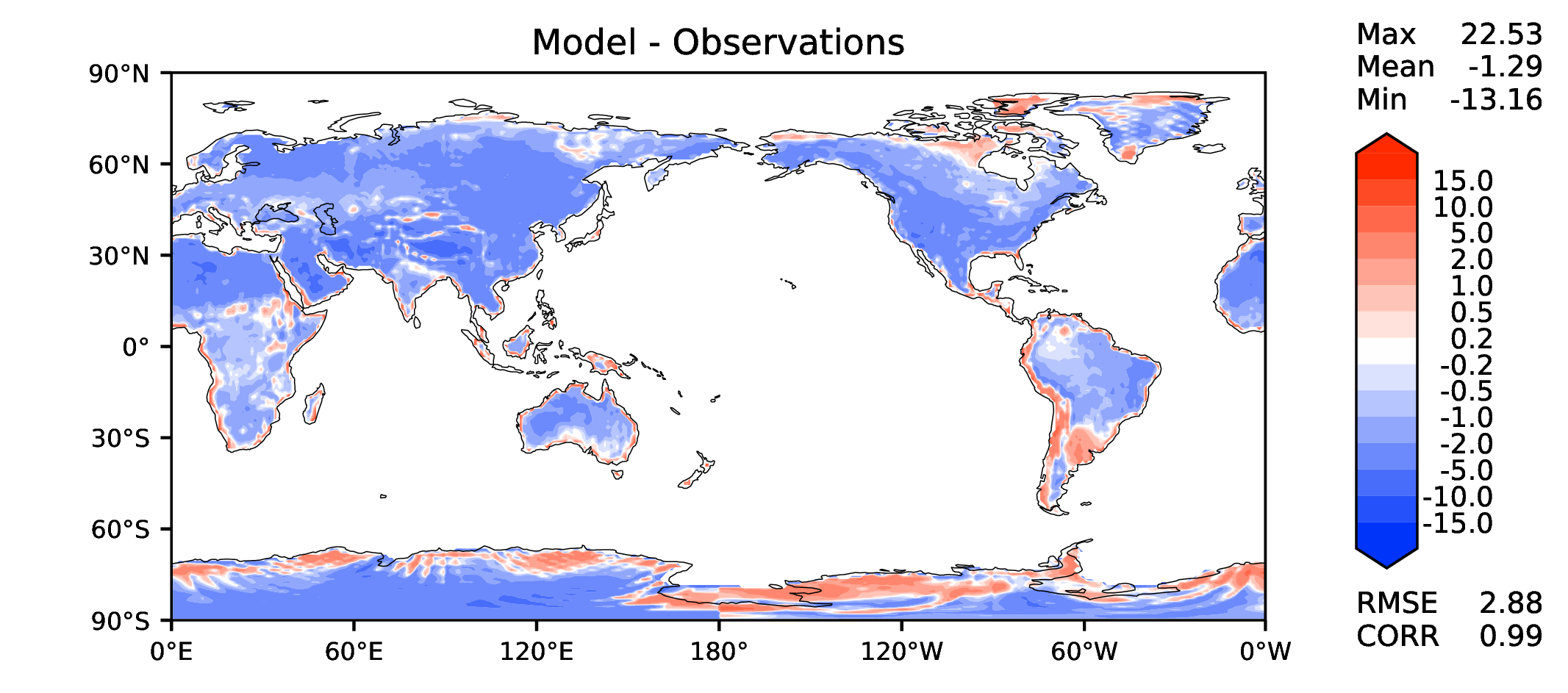 JJA surface air T (land)
DECKv1_451-500
v2rc3c
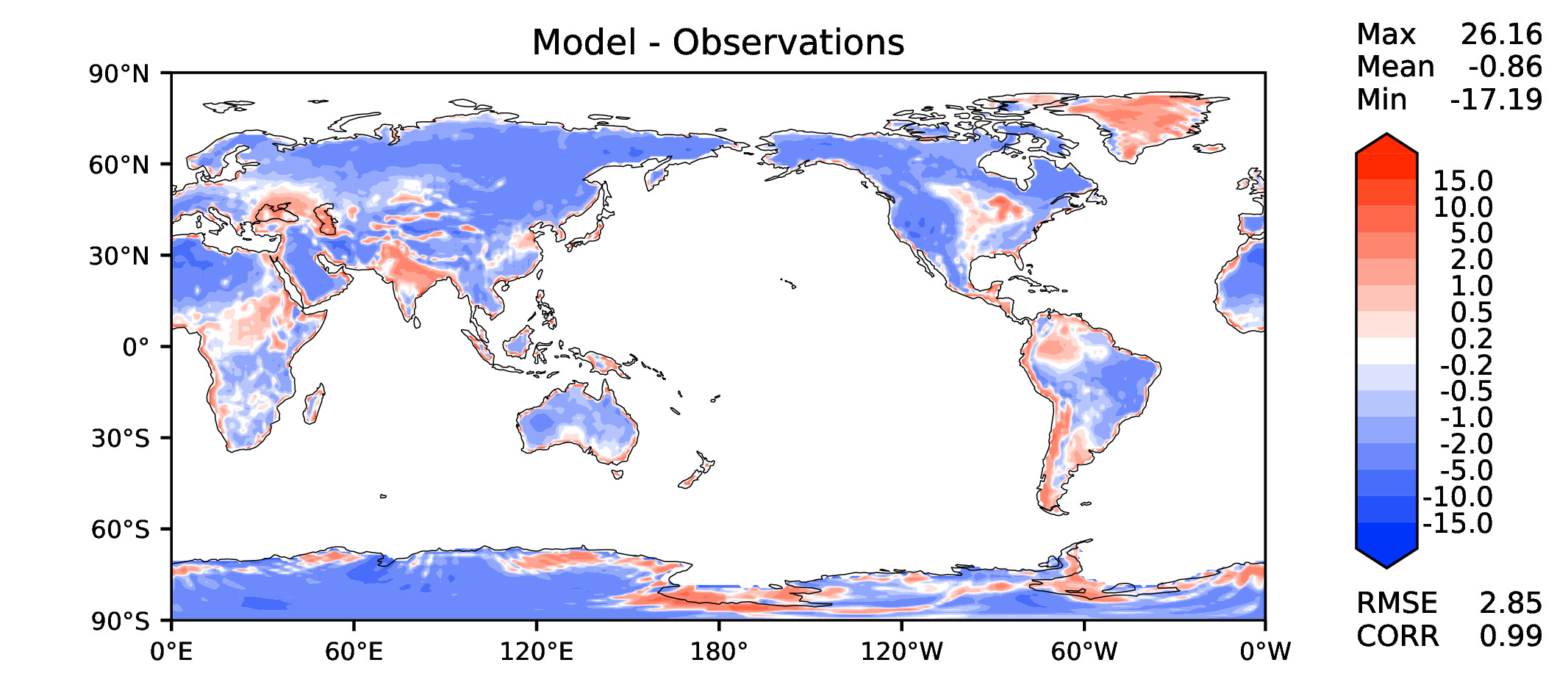 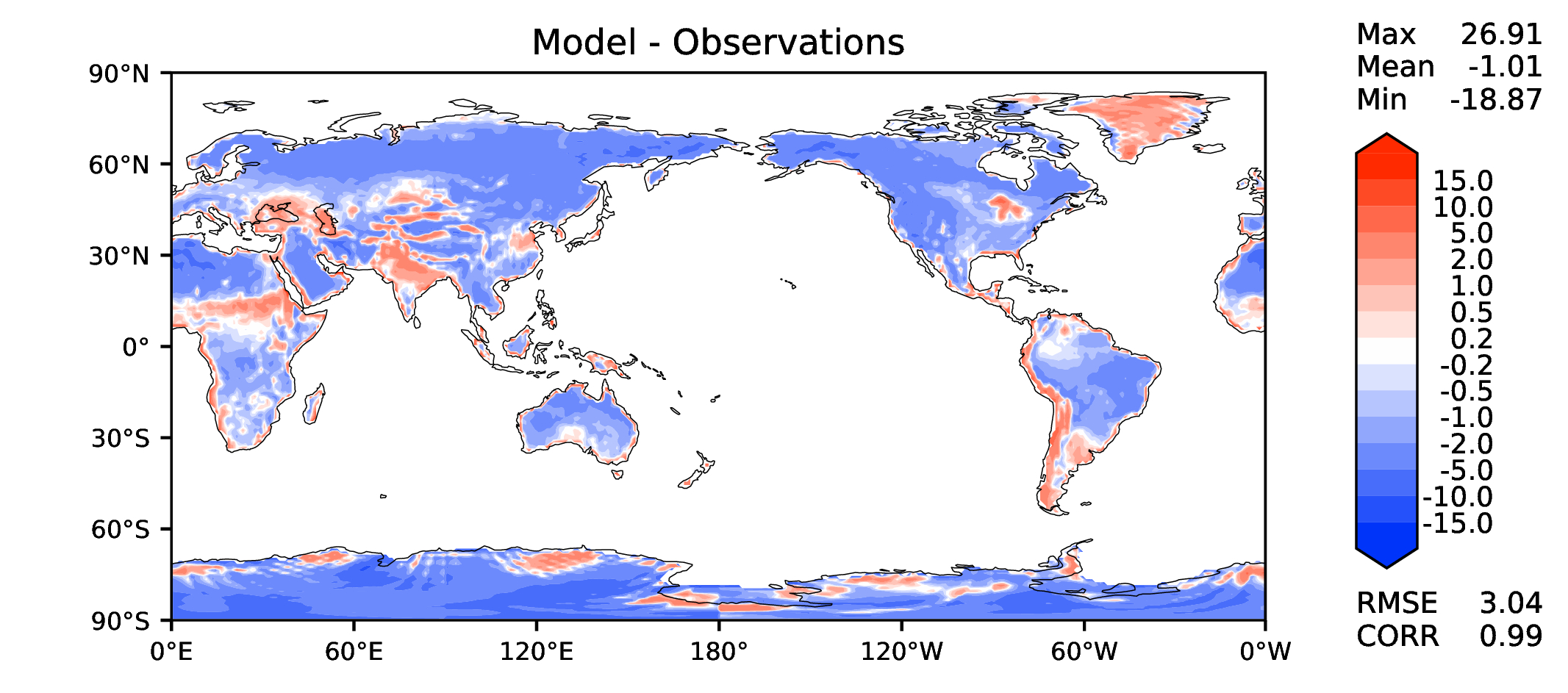 v2rc3c-compiler
v2rc3c-GWD
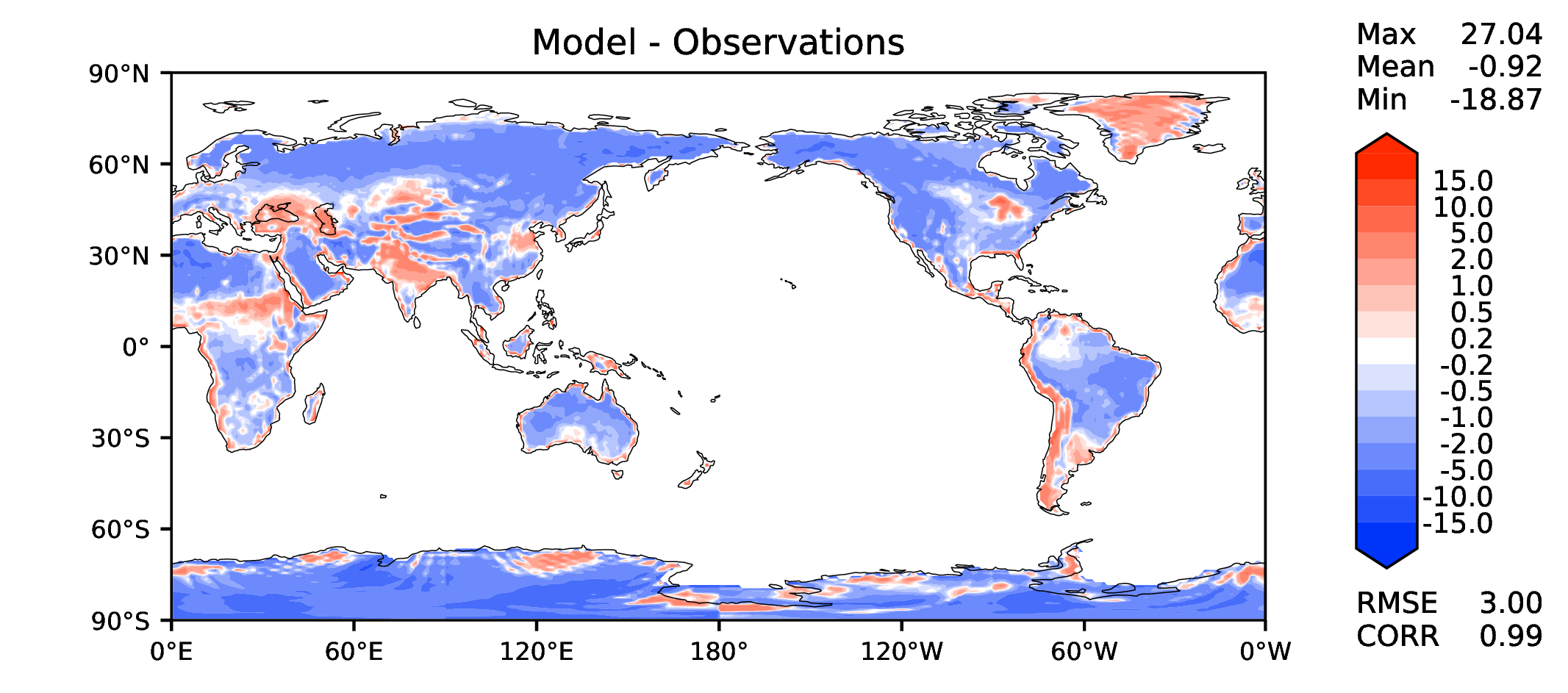 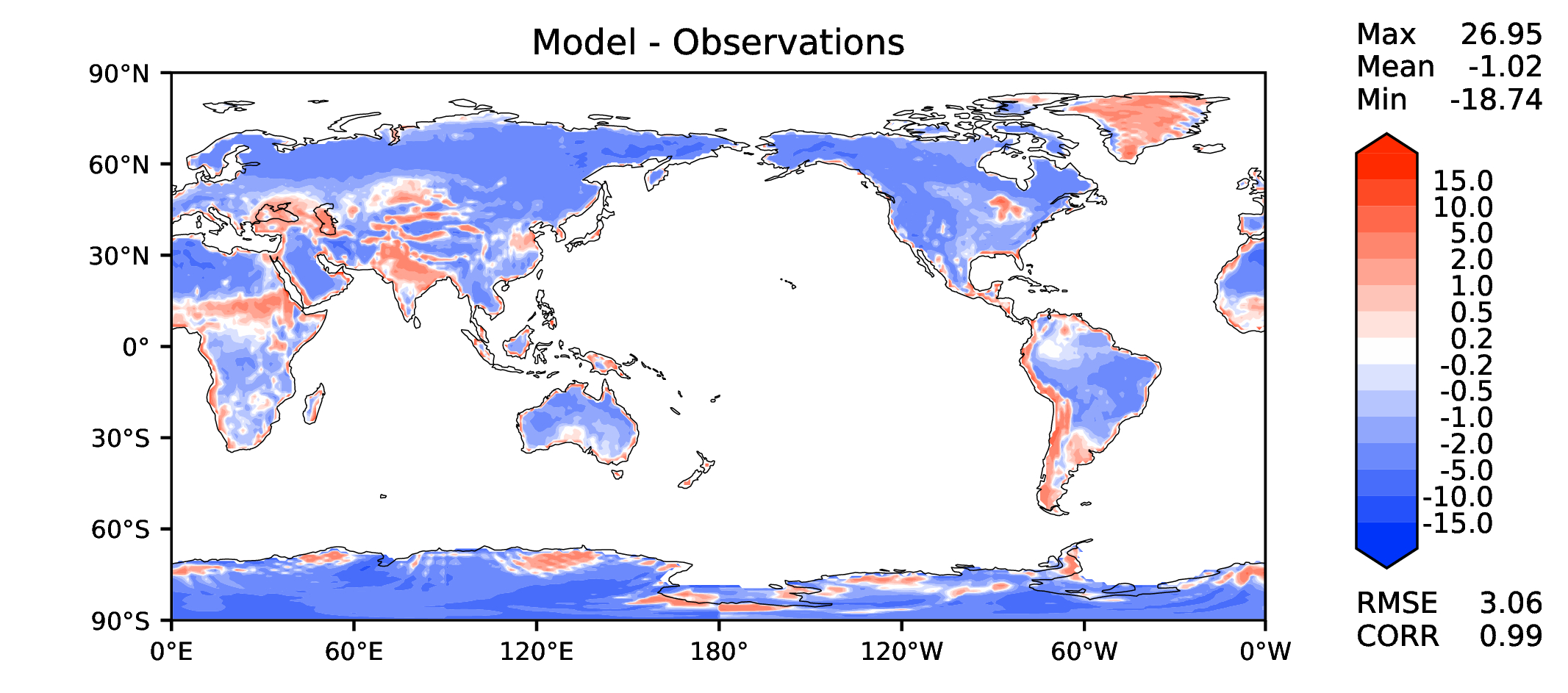 Aerosol optical depth
DECKv1_451-500
v2rc3c
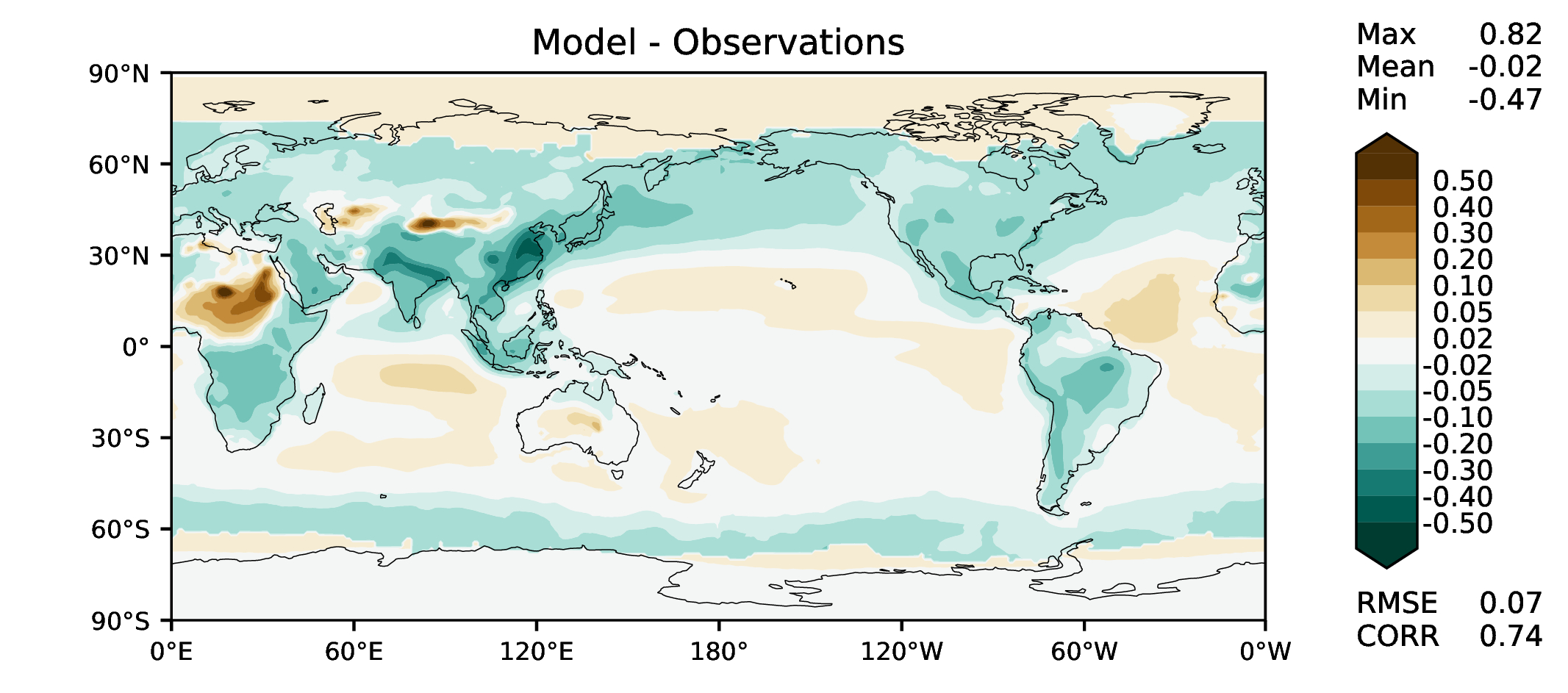 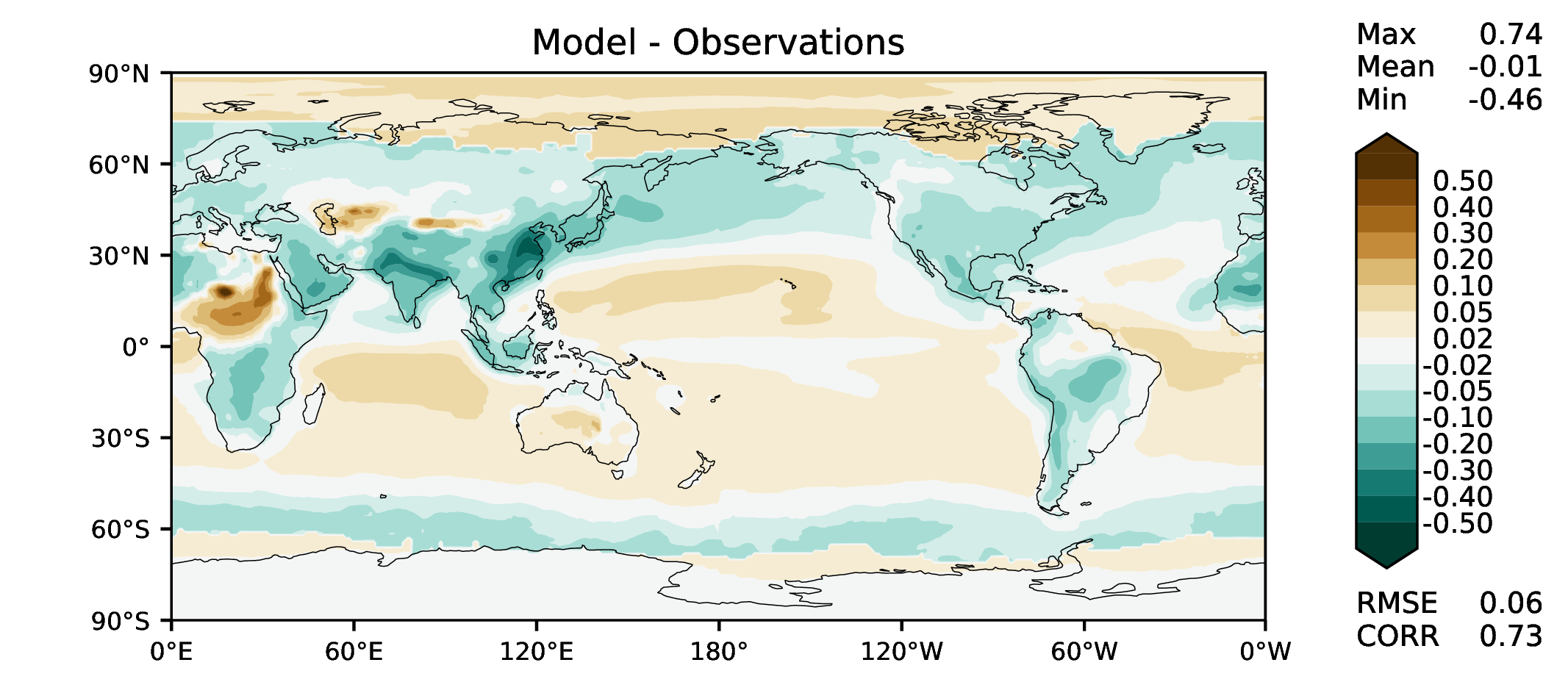 v2rc3c-compiler
v2rc3c-GWD
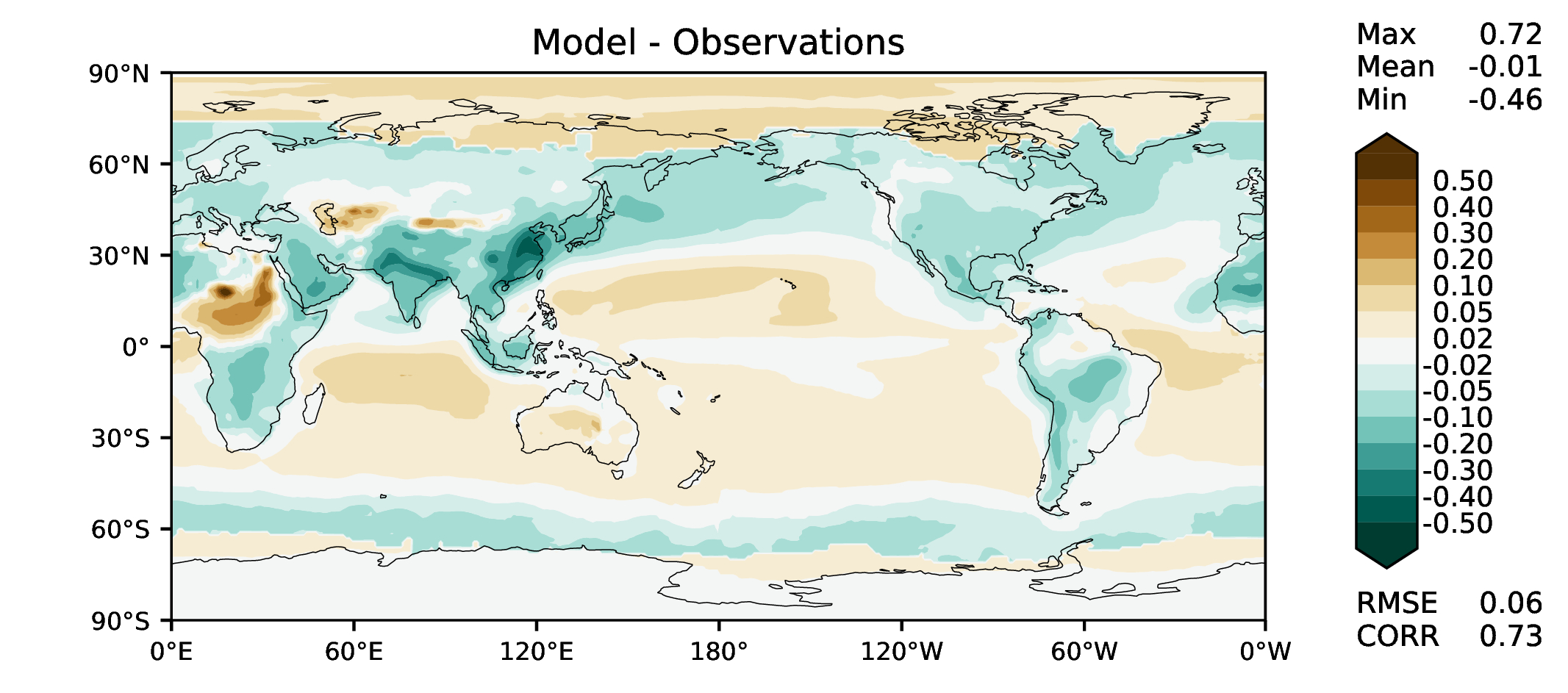 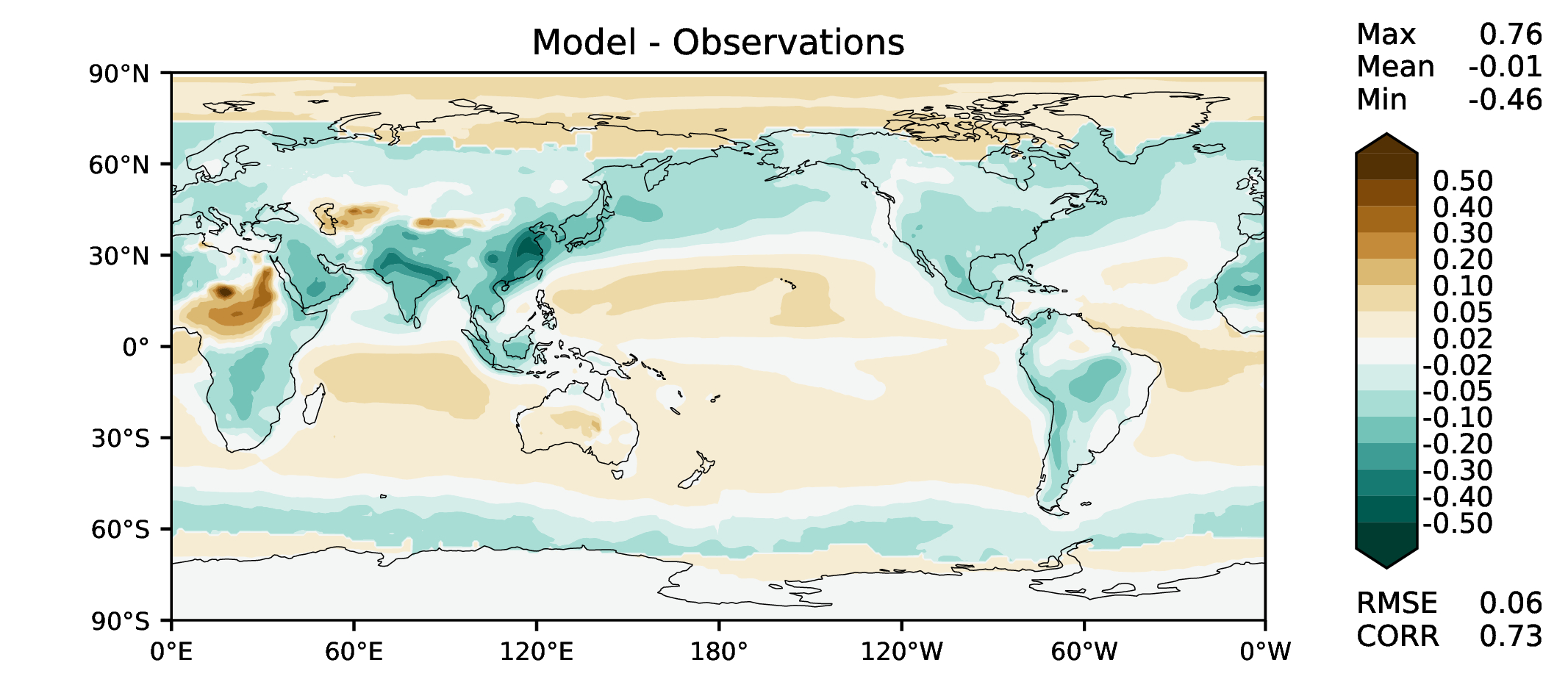 TAUXY ANN ocean
DECKv1_451-500
v2rc3c
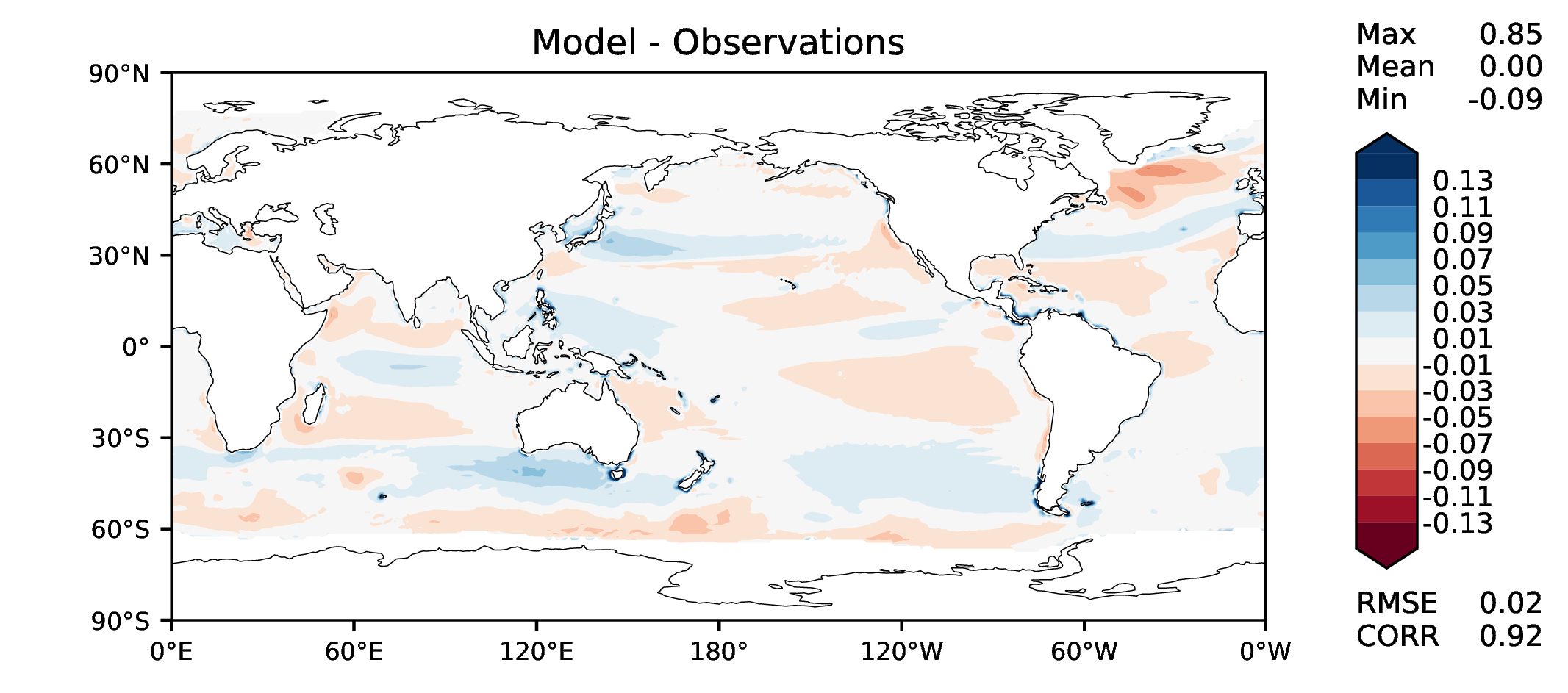 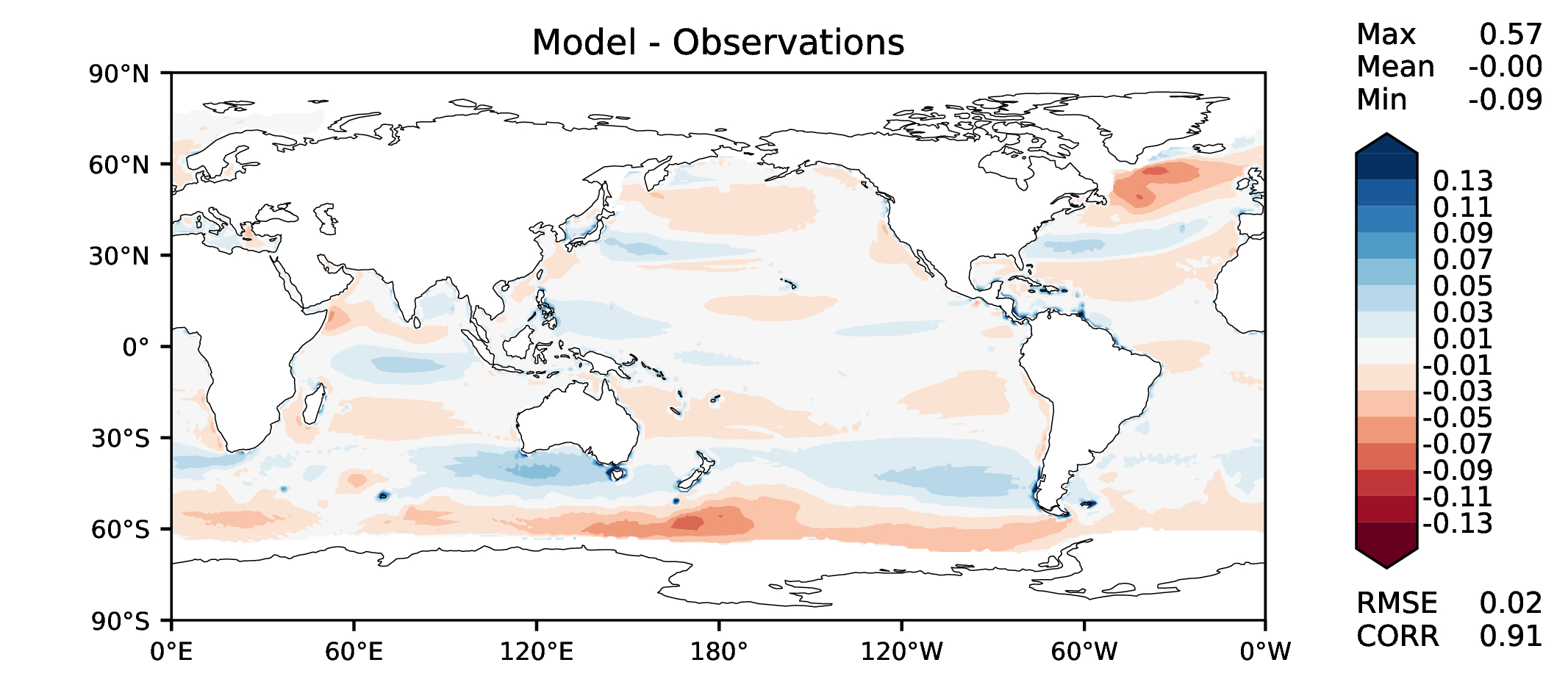 v2rc3c-compiler
v2rc3c-GWD
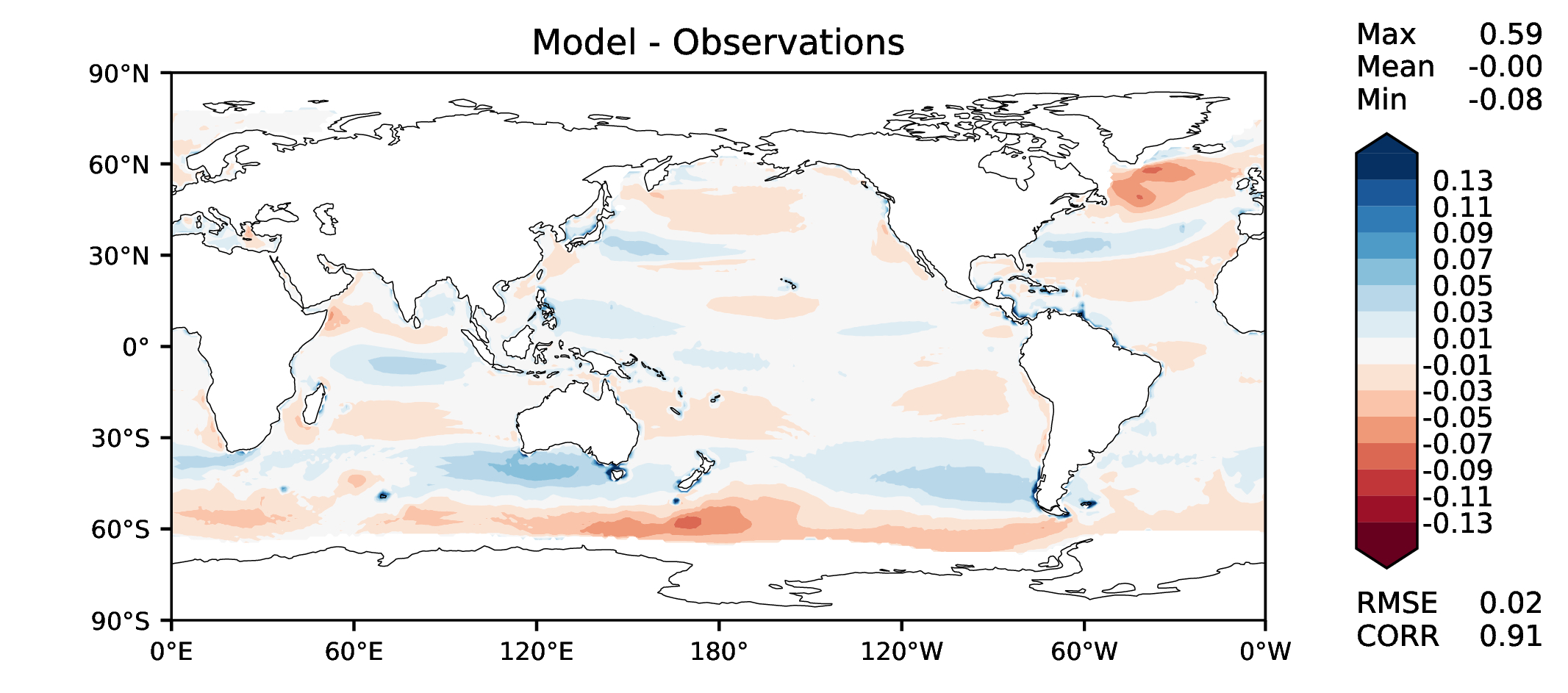 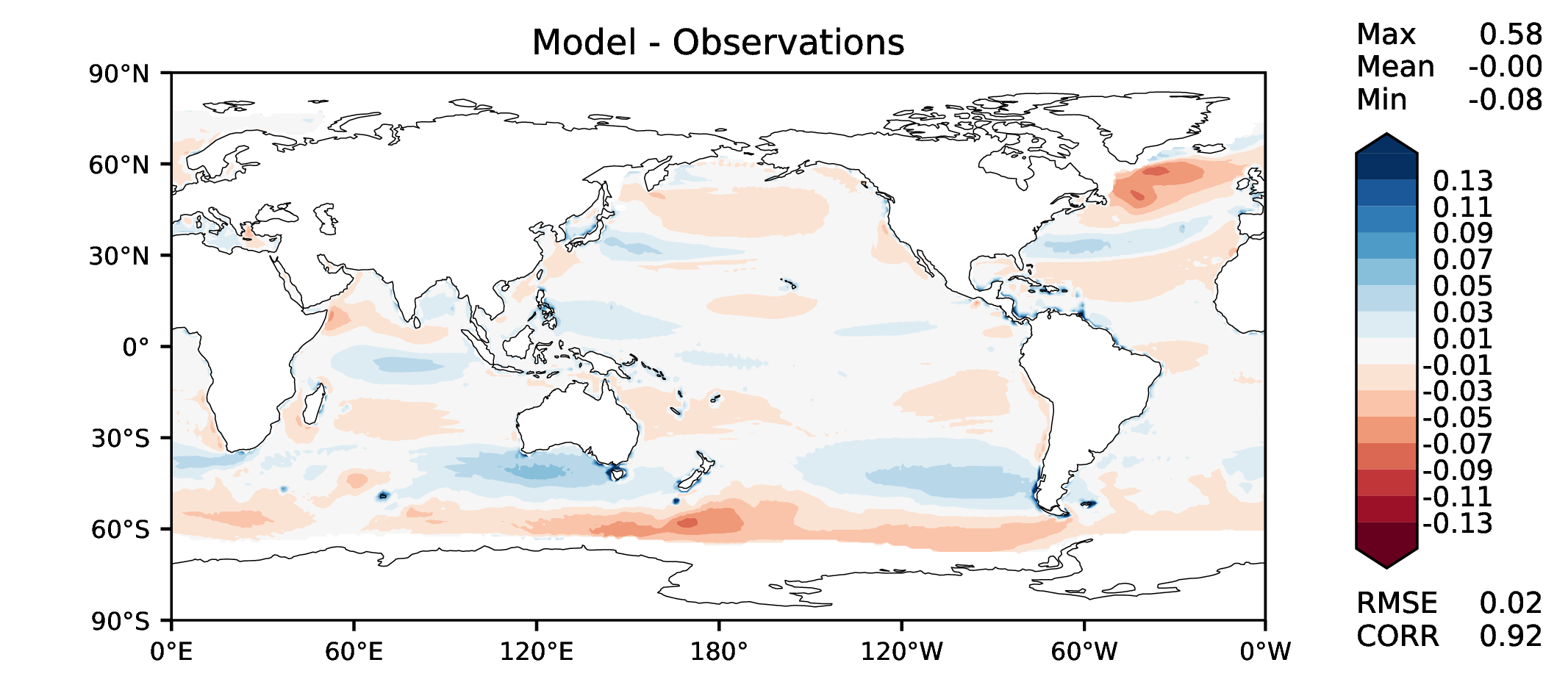